Seminář pro příjemcePříprava a podpis právního aktu, pravidla a podmínky realizace, ZOR, ŽOP
Oddělení projektů CLLD a ITI
1
Obsah
ROZHODNUTÍ O POSKYTNUTÍ DOTACE
ZPRÁVA O REALIZACI
PUBLICITA
ZPŮSOBILOST VÝDAJŮ
ZMĚNY PROJEKTU
VEŘEJNÉ ZAKÁZKY
STŘET ZÁJMŮ
VYPLNĚNÍ ZOR/ŽOP V SYSTÉMU
EVALUACE
2
rozhodnutí o poskytnutí dotace
3
Základní dokumenty
Výzva č. 008 vč. příloh 
Obecná pravidla pro žadatele a příjemce v rámci operačního programu Zaměstnanost+
Specifická část pravidel pro žadatele a příjemce v rámci OPZ+ se skutečně vzniklými výdaji a s nepřímými náklady
K dispozici na www.esfcr.cz
Pokyny k vyplnění ZoR a ŽOP Formuláře a pokyny ke zprávě o realizaci projektu, žádosti o platbu a žádosti o změnu - www.esfcr.cz
4
Rozhodnutí o poskytnutí dotace
Po ukončení procesu hodnocení projektů HK jsou žadatelé informováni o výsledku prostřednictvím Vyrozumění o doporučení projektu k podpoře

Zápis z jednotlivých fází hodnocení je zveřejněn v Dokumentech na projektu a na webu esfcr.cz

Součástí Vyrozumění o doporučení projektu k podpoře je také výzva k předložení dokladů k přípravě právního aktu, včetně provedení požadovaných změn projektu
5
Rozhodnutí o poskytnutí dotace
Lhůta pro vydání Rozhodnutí o poskytnutí dotace je 3 měsíce od přepnutí projektu do stavu PP25 a/b

První platba (ex-ante) – záloha – bývá zpravidla zaslána  měsíc před zahájením realizace nebo do 20 PD od podpisu RoD
6
[Speaker Notes: Upozorňujeme, že žadatel není oprávněn v žádosti o podporu provádět jiné změny, než jsou požadovaná doplnění specifikovaná ve Vyrozumění
V případě, že jsou z objektivních a žadatelem nezaviněných příčin nutné další změny (např. partner odstoupí od realizace projektu), požádá žadatel prostřednictvím zprávy v IS KP21+ o možnost provedení příslušných úprav projektu

Vše se doplňuje v systému ISKP2021+.]
Zpráva o realizaci
7
Zpráva o realizaci
Příjemce:
předkládá ZoR a ŽoP prostřednictvím ISKP21+ do 30 dnů po ukončení monitorovaného období, závěrečnou ZoR do 60 dnů
je možno požádat o prodloužení termínu pro předložení žádosti před vypršením 30denní lhůty (vše prostřednictvím depeše kvůli auditní stopě)
je možno požádat formou změny o předložení mimořádné ZoR
ŘO:
celková doba administrace ZoR a ŽoP na straně ŘO nesmí přesáhnout 80 dnů (poté může dojít i k zamítnutí)
8
Zpráva o realizaci
Obsah zprávy o realizaci:
nedílnou součástí Zprávy o realizaci je Žádost o platbu
Zaslaná záloha se vyúčtovává až v závěrečné zprávě o realizaci.
Součástí 1.ZoR je i smlouva o partnerství (platí pro projekty s partnerem s finančním příspěvkem)
zpráva o realizaci informuje o realizaci projektu v daném období 
pokrok v realizaci KA (popis jak pobíhají aktivity…) 
plnění indikátorů (povinné k naplnění a povinné k vykazování) vč. Specifických datových položek
horizontální principy 
publicita
informace o příjmech (částky se vyplňují jen pokud příjmy převýší spolufinancování, je však nutné doplnit nulové hodnoty)
problémy během realizace
čestná prohlášení
Dokumenty zprávy
9
[Speaker Notes: Pokrok v realizaci KA – detailně popsat pokrok v realizaci KA za vykazované monitorovací období. Popsat každou klíčovou aktivitu uvedenou v PA. Pokud by se v nějaké KA nic nekonalo, tak i to zmínit. Popis KA musí korespondovat s prokazovanými výdaji v soupisce výdajů (SD Lidské zdroje)

Plnění indikátorů – momentálně je nefunkční prostředí pro vykazování podpořených osob s nadbagatelní podporou IS ESF21+. Je nutné si teď všechny údaje vést mimo systém. Monitorovací listy jsou již zveřejněny a musí být od podpořených osob vyplněny (neanonymních). Indikátory mimo IS ESF21+ budou vykazovány samostatně v ISKP21+.

Horizontální principy – musí se vykazovat za každé monitorovací období. HP Rovné příležitosti a nediskriminace a HP Rovné příležitosti mužů a žen. Když je neutrální nevykazuje se.

Publicita – v 1. ZOR je nutné ji vykázat. Z povinných prvků je povinné vykázat plakát a z povinných nástrojů Publicita na webu a Publicita na soc. sítích. Více kap. 19.1. Obecné části pravidel

Informace o příjmech – popsáno ve slidu

Problémy během realizace – nově obrazovka Popis realizace – zde uvést problémy během realizace

Čestné prohlášení – přečíst, zvolit check. Kompletní znění uvedeno. Znění uvedeno v Obecné části pravidel kap. 18.5.1.1 (stvrzují, že jsou všechny údaje pravdivé atd.)

Dokumenty zprávy – dokumenty související se Zprávou o realizaci. Např. evaluační dokumenty, prezenční listiny atp.]
Zpráva o reAlizaci - InDIKÁTORY
Pozor na prokazatelnost vykazovaných hodnot (záznamy o každém klientovi).
Počet účastníků projektu je nutno zadávat prostřednictvím systému IS ESF (www.esfcr.cz) vždy za příslušné monitorované období.
Podpořené osoby se uvádějí průběžně s jakoukoliv výši podpory, systém hlídá minimální hranici 40 hodin, při nižším počtu podpořenou osobu nezapočte. Průběžné sledování naplnění indikátorů (v ZoR).
Ke každé osobě se zapisuje, jakých podpor v rámci projektu využila a v jakém rozsahu (v počtu hodin, příp. dnů apod., jednotka se liší podle kategorie využité podpory). U vzdělávání se dále rozlišuje, zda proběhlo elektronickou formou nebo ne.
Zadávají se i podpory, které účastník „nedočerpal“, když jsou nebagatelní.
10
[Speaker Notes: IS ESF bude zprovozněno nejdříve v 2. čtvrtletí 2023.]
Zpráva o reAlizaci - InDIKÁTORY
IS ESF – záznam indikátorů týkající se účastníků projektu
Údaje o podpořených osobách a jejich podporách zapisujte do IS ESF 2021+ průběžně tak, aby v rámci předkládaných Zpráv o realizaci byly do výpočtu indikátoru 60000 zahrnuty všechny osoby, které nejpozději ke konci sledovaného období překročily limit pro bagatelní podporu a splnily tedy podmínky pro vykazování v indikátoru. 
Ostatní indikátory (mimo 600000) se vykazují přímo v ISKP21+
Do zprovoznění IS ESF nebudou vykazovány indikátory s příznakem ESF (např. 600 000) – viz strana 70 pomůcky pro vyplnění ZoR/ŽoP
Specifické datové položky – nástroj pro doplňkový sběr informací v MS2021+, kterým ŘO získává podrobnější informace o poskytnuté podpoře
11
[Speaker Notes: IS ESF 2021+ slouží pro záznamy s vazbou na indikátory projektu týkající se účastníků projektu. U osob, u kterých není plánováno zapojení do projektu v takovém rozsahu nebo typu, aby jimi využitá podpora přesáhla limit bagatelní podpory (tj. příjemce neplánuje je započítat do hodnot indikátorů týkajících se účastníků), není nutné údaje o dané osobě do IS ESF 2021+ zapisovat (evaluátoři ovšem doporučují zapisovat i tyto podpory - je to důležité pro evaluaci výzvy). Každopádně příjemce musí mít k dispozici průkazné záznamy i o zapojení těchto osob do projektu. 
Specifické datové položky – kapitola 18.3 Obecná část pravidel pro žadatele a příjemce v rámci OPZ+ - Počet podpořených osob původem z Ukrajiny; Celkový počet podpořených osob]
InDIKÁTORY povinné k naplnění
12
[Speaker Notes: Každý účastník projektu (podpořená osoba) se do systému zapisuje s využitím osobních údajů, jinak nelze zahrnout do indikátorů  (s výjimkou anonymních klientů sociálních služeb)
Každá osoba se pro daný projekt eviduje právě jednou, bez ohledu na počet podpor, které v rámci projektu využila, pro každý projekt zvlášť.
Monitorovací list podpořených osob Monitorování podpořených osob - www.esfcr.cz

600 000 – účastníci z řad CS s podporou nad 40 hodin 
670 102 – účastníci z řad CS s podporou do 40 hodin, případně anonymní účastníci (pokud je to součástí aktivit projektu)
670 021 - zahrnují se tábory, kluby, komunitní centra, resp. komunitní akce
670 031 – zde se započítá ten, kdo pracuje přímo s cílovou skupinou, kromě pečujících osob na táborech a klubech (u táboru a klubů se vykazuje pouze indikátor kapacita – místa
672 001 – Počet osob, které jsou při vstupu do projektu identifikovány jako znevýhodněné, tj. např. osoby se zdravotním postižením, národnostní menšiny (včetně marginalizovaných komunit jako jsou Romové), státní příslušníci třetích zemí, osoby bez domova apod. Konkrétní výčet znevýhodněných osob (cílových skupin) bude definován v příslušné výzvě. Sledují se osoby umístěné na pracovních místech podpořených z projektu. Minimální úvazek pro zaměstnance z cílových skupin na pracovním místě může být definován příslušnou výzvou. Dokladem o umístění dané osoby na pracovní místo je pracovní smlouva nebo dohoda o pracovní činnosti (dohodu o provedení práce není možné pro zaměstnance z cílových skupin využít).
805 000 – vytvořené analytické, strategické, metodické dokumenty. Nezapočítávají se povinné evaluace vyplývající z výzvy č. 008]
InDIKÁTORY povinné k vykazování
13
[Speaker Notes: 551 022 - zahrnují se zde komunitní tábory jako jeden typ akce (případně lze započít  i více táborů pokud by probíhaly na různých místech), další typ kluby, další typ komunitní centrum/ komunitní aktivity dle toho jak bude rozepsáno na jednotlivé typy akcí. pro aktivity sociální práce na obcích, neformální péče, homesharing, zaměstnanostní programy, dluhové poradenství - indikátor nerelevantní.
674 012 - Aktivity/programy zaměřené na zabydlování osob v bytové nouzi do bytů s podporou sociální práce a další podpůrné aktivity, které nově vznikly, nebo zkvalitnily svou stávající činnost v souběhu s řešením potřeb bydlení svých uživatelů. 
679 001 - Počet osob z romské menšiny, kterým byla v rámci projektu poskytnuta podpora. Každá osoba může být započítána pouze jednou. Počtem osob se rozumí odhadovaný počet podpořených osob z řad romské menšiny. Tento odhad provede příjemce na základě jemu dostupných informací. Při sběru monitorovacích dat bude důsledně respektována ochrana osobních údajů. Údaje o tom, která konkrétní osoba byla započítána, nebude příjemce nikam předávat, vykazovat bude pouze souhrnný údaj za projekt. Podporou se rozumí jakákoliv aktivita financovaná z rozpočtu projektu, ze které měla osoba z romské menšiny prospěch.
673 102 - Počet účastníků, kterým jsou poskytovány intervence sociální práce, mají uzavřen individuální plán a jeho kladné vyhodnocení svědčí o kvalitativní změně v životě. Příjemce provede do jednoho měsíce po ukončení podpory na základě uzavřeného individuálního plánu vyhodnocení splnění cílů stanovených v individuálním plánu zaměřených na řešení klientovy nepříznivé sociální situace.
622 022 - Veřejnou správou se rozumí: výkonná a zákonodárná správa ústředních, regionálních a místních orgánů; správa a dohled nad fiskálními záležitostmi (provozování daňových schémat; výběr daní/daní ze zboží a vyšetřování porušení daňových předpisů; celní správa); plnění rozpočtu a správa veřejných prostředků a veřejného dluhu (získávání a přijímání peněz a kontrola jejich vyplácení); správa celkové (civilní) politiky výzkumu a vývoje a souvisejících fondů; správa a provoz celkového ekonomického a sociálního plánování a statistických služeb na různých úrovních správy. Veřejnými službami se rozumí jakýkoli veřejný nebo soukromý subjekt, který poskytuje služby veřejnosti. Soukromý prvek této definice je relevantní pro případy, kdy jsou některé služby zadávány státem velkým soukromým nebo částečně soukromým poskytovatelům, tj. soukromým subjektům s veřejnou funkcí.]
Publicita
14
VIZUÁLNÍ IDENTITA - použití
ANO
NE
Plakát, billboard, permanentní billboard nebo pamětní deska
Webové stránky, microsity, sociální média informující o projektu
Propagační tiskoviny
Propagační audiovizuální materiály
Inzerce
Soutěže (s výjimkou cen do soutěží)
Komunikační akce (semináře, workshopy, konference, tiskové konference, výstavy, veletrhy)
PR výstupy při jejich distribuci
Dokumenty určené pro veřejnost či cílové skupiny projektu (vstupní, výstupní/závěrečné zprávy, analýzy, certifikáty, prezenční listiny apod.)
interní dokumenty
archivační šanony
elektronická i listinná komunikace
pracovní smlouvy
Dokumentace k zakázkám
Veškeré smlouvy s dodavateli
Smlouvy s příjemce či partnerem a dalším subjektem (nikoliv dodavatelem), kdy žádná ze strany není CS
Účetní doklady vztahující se k výdajům projektu
Vybavení pořízené z prostředků projektu (s výjimkou propagačních materiálů)
Neplacené PR články a převzaté PR výstupy
Ceny do soutěží
Výstupy, kde to není technicky možné (např. strojově generované objednávky, faktury)
15
Povinný plakát
Alespoň 1 povinný plakát min. A3 s informacemi o projektu
Viditelný po celou dobu realizace projektu
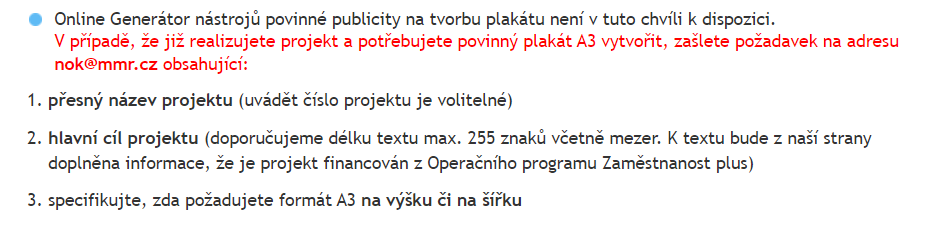 16
[Speaker Notes: Veškeré informace jsou k nalezení v Obecné části pravidel v kap. 19]
publicita
Dle Obecné části pravidel pro žadatele a příjemce z OPZ+ kapitola 19.4 Logo EU a jeho technické parametry jsou povinnými prvky loga EU 
a) znak EU 
b) povinný text „Financováno Evropskou unií“ nebo	„Spolufinancováno Evropskou unií“, kdy text  Financováno Evropskou unií se doporučuje používat v případech, kdy je podpora ze zdrojů EU 100 %. 
V ostatních případech se používá Spolufinancováno Evropskou unií. Vzhledem k rozpadu financování na výzvě č. 008 EU podíl 76,735 % a státní rozpočet 23,265 % doporučujeme uvádět Spolufinancováno Evropskou unií. Ve vzorech, kde je použito Financováno Evropskou unií, takto prosím nechte a již neupravujte.
17
Způsobilost výdajů
18
způsob financování
Aplikován režim Ex ante (zálohové financování)
Zálohové platby dle finančního plánu: 
1. zálohová platba = obvykle ve výši 30 % 
další zálohové platby 
= součet vzniklých a zároveň vyúčtovaných způsobilých výdajů
závěrečná platba/vratka dle vyúčtování zálohových plateb a skutečně prokázaných výdajů
19
[Speaker Notes: Zasílána po vydání PA, resp. zadána měsíc před zahájením realizace projektu]
Způsobilé výdaje
Všechny výdaje musejí splňovat podmínku:
Hospodárnosti
Efektivnosti
Účelnosti
Vznikly v době realizace projektu

Řídicí orgán (ŘO) je oprávněn si od příjemce vyžádat jakýkoli dokument, který je nezbytný pro ověření způsobilosti výdajů v rámci projektu (a může se jednat i o dokument, který vznikl v době před zahájením realizace projektu)
Týká se výdajů prokazovaných v soupisce i výdajů hrazených z paušálu
20
[Speaker Notes: Způsobilý výdaj musí být (tyto podmínky musí být splněny zároveň): 
 v souladu s právními předpisy (zejména legislativou EU a ČR), 
 v souladu s pravidly programu a s podmínkami poskytnutí podpory, 
 musí být přiměřený (viz kapitola 6.1 Specifické části pravidel pro žadatele a příjemce) = dosažení optimálního vztahu mezi jeho hospodárností, účelností a efektivností. V případě, že výše výdaje 
   vykázaná příjemcem nesplňuje požadavek souladu s principem přiměřenosti výdaje, je ŘO oprávněn výdaj jako způsobilý neschválit, příp. schválit výdaj jen do určité výše.
 vznikl v době realizace, 
 splňuje podmínky územní způsobilosti, 
 je řádně identifikovaný, prokazatelný a doložitelný, 
 je nezbytný pro dosažení cílů projektu. 

Příjemci jsou povinni vést účetnictví nebo daňovou evidenci v souladu s předpisy ČR. 
Příjemci, kteří vedou účetnictví v plném nebo zjednodušeném rozsahu podle zákona č. 563/1991 Sb., o účetnictví, vedou účetnictví způsobem, který zajistí jednoznačné přiřazení účetních položek spadajících do přímých nákladů ke konkrétnímu projektu, tj. zejména výnosů a nákladů a zařazení do evidence majetku (u příjemců postupujících podle § 38a zákona o účetnictví = účtování v soustavě jednoduchého účetnictví; se jedná o přiřazení zejména příjmů a výdajů a zařazení do evidence majetku). 
V případě zaměření aktivit projektu na podporu soc. služby dle zákona č. 108/2006 Sb., o sociálních službách, ve znění pozdějších předpisů, je příjemce povinen vést své příjmy a výdaje (výnosy a náklady) transparentně s jednoznačnou vazbou ke konkrétní soc. službě v rámci projektu – identifikátoru služby (zejména účetní střediska, zakázky). 
Je-li podpora vyplácena v režimu vyrovnávací platby za službu obecného hospodářského zájmu, má příjemce povinnost vést příjmy a výdaje (výnosy a náklady) spojené s poskytováním příslušné služby ve svém účetnictví odděleně od příjmů a výdajů (výnosů a nákladů) spojených s jinými službami či činnostmi organizace.]
Reálné vykazování výdajů
Režim financování projektu metodou skutečně vzniklých výdajů:
stanovení způsobilosti na základě vykázání skutečně vzniklých a uhrazených výdajů;
způsobilé výdaje na základě předložených dokladů
Časová způsobilost = datum vzniku nákladu musí spadat do období realizace projektu.
Úhrada výdaje = vždy je třeba mít doklad o úhradě výdaje.
21
Dokladování osobních výdajů
Veškeré výdaje, které svojí povahou spadají do přímých osobních nákladů projektu (PN) musí být příjemce schopen doložit.

Výdaje pozic hrazených z paušálu se v soupisce výdajů nedokládají

Do IS KP2021+ je třeba naskenovat všechny doklady, z nichž je nárokována částka přesahující 20 000 Kč, a s nimi také doklady prokazující způsobilost (výpis z BÚ – úhrada mzdy, odvodů, kopie VPD) 
Pracovní výkaz

ŘO si může nechat vyžádat jakýkoliv doklad
22
[Speaker Notes: Originály dokladů (smluv atd) jsou archivovány u toho subjektu (příjemce či partnera), u kterého výdaje vznikly. 
Kopie (příp. skeny) musí být k dispozici ŘO, přičemž některé je třeba přiložit k žádosti o platbu, jiné předloží příjemce v případě kontroly projektu na místě. 

Tab. č. 8: Pravidla pro dokladování výdajů (Specifická část pravidel pro žadatele a příjemce v rámci OPZ+ pro projekty s využitím paušálních sazeb, str. 68-71)]
Kategorie způsobilých výdajů OPZ
Celkové způsobilé výdaje

1.1 Přímé osobní náklady
		
1.2 40% paušální sazba

1.3 Mzdové příspěvky - jednotka
23
40% paušální sazba
Do sazby spadají veškeré výdaje, které nespadají pod přímé osobní náklady a výdaje na mzdové příspěvky
Prokazují se % poměrem vůči skutečně vynaloženým způsobilým přímým osobním nákladům v rámci ZoR s ŽoP
Každá platba příjemci v sobě zahrnuje prostředky na přímé osobní náklady a paušální výdaje dle stanoveného poměru
Odpovídají 40 % z prokazovaných přímých osobních nákladů
24
Osobní náklady
Pracovní úvazky zaměstnance se nesmí překrývat a není možné, aby byl za stejnou práci placen vícekrát.

Výše úvazku = maximálně 1,0 (součet veškerých úvazků zaměstnance u všech subjektů zapojených do projektu – příjemce i partnera projektu), a to po celou dobu zapojení daného pracovníka do realizace projektu.

Realizační tým projektu (RT) = způsobilé výdaje za pozice, které jsou uvedeny ve schváleném rozpočtu projektu
25
[Speaker Notes: Pravidlo úvazku 1,0
Kontrola probíhá na základě mzdového listu zaměstnance = kontrolují se pracovně-právní vztahy u zaměstnavatele.
Úvazek u zaměstnavatele lze po dobu zapojení do projektu snížit na základě dodatku k PS.
Nekontroluje se na počtu skutečně odpracovaných hodin -> může pracovat nad rámec sjednané pracovní doby (mzdový list x pracovní smlouva).

Způsobilost odměn
Způsobilé při udělení za splnění mimořádného nebo zvlášť významného úkolu apod., je nezbytné zdůvodnění. Způsobilé jsou rovněž cílové odměny. 
Příjemce stanoví kritéria, při jejichž splnění lze odměny zaměstnanci poskytnout (vnitřní předpis, kolektivní smlouva). 

Způsobilé jsou odměny, které nepřekročí 25 %: 
 ročního úhrnu nejvyššího platového tarifu a nejvýše přípustného osobního příplatku v příslušné platové třídě a v případě představeného též příplatku za vedení, který lze tomuto zaměstnanci jako 
   nejvýše přípustný přiznat, nebo
 roční mzdy/odměny z dohody, kdy se vychází z částky dle poslední platné verze pracovní smlouvy/dohody o pracovní činnosti/dohody o provedení práce.
Zohledňuje se délka a výše úvazku zaměstnance na projektu.]
Osobní náklady
Pracovní smlouvy, DPČ a DPP musí být uzavřeny v souladu se zákoníkem práce

Mzdové náklady = hrubá mzda / plat nebo odměna (DPČ, DPP, OSVČ) + odvody zaměstnavatele na SP a ZP a další poplatky spojené se zaměstnancem hrazené zaměstnavatelem povinně na základě právních předpisů (např. zákonné pojištění odpovědnosti zaměstnavatele za škodu při pracovním úrazu nebo nemoci z povolání)

Náhrady 
za dovolenou (4, 5 nebo 8 týdnů dovolené dle typu zaměstnavatele, viz § 213 zákona č. 262/2006 Sb., zákoník práce) - způsobilé pouze v rozsahu, v jakém odpovídají zapojení zaměstnance do realizace projektu;
v případě překážek v práci (v souladu se zákoníkem práce);
za dny dočasné pracovní neschopnosti nebo karantény (jejich poměrná část).
FKSP, kooperativa
26
Osobní náklady
Náležitosti PS, DPČ a DPP:
Popis pracovní činnosti vykonávané pro projekt
Identifikace projektu (název či reg. číslo)
Výše úvazku či počet hodin za časovou jednotku
Výše mzdy, platu, odměny
Další zákonem stanovené náležitosti:
PS (druh práce, místo výkonu, den nástupu do práce, nárok na dovolenou, způsob výpovědi apod.);
DPP, DPČ (doba na kterou se dohoda uzavírá, musí být uzavřena písemně).
Vykazují se v soupisce lidských zdrojů: SD – 2 Lidské zdroje.
U osobních nákladů projektu nad 20 tis. Kč příjemce dokládá ke kontrole také kopie výpisů z BÚ, případně kopie VPD.
27
[Speaker Notes: PS: par. 34 ZP (zákoníku práce), údaj o týdenní pracovní době, dovolené, výpovědní době může být součástí jiných dokumentů 
DPČ: úprava v par. 76 a 77 ZP, lze vykonávat práce v rozsahu nepřekračujícím v průměru polovinu stanovené týdenní pracovní doby -> sledováno po dobu, na kt. byla DPČ uzavřena
DPP: úprava v par. 75 a 77 ZP, uzavírá se max. na 300 hodin za rok u 1 zaměstnavatele
Soupiska lidských zdrojů = příjemce přikládá ve formátu xls. jako samostatnou přílohu k ŽoP
Kopie výpisů z BÚ, případně kopie VPD = pro kontrolu úhrady čisté mzdy zaměstnanci]
Pracovní výkazy
Pracovní výkazy jsou u pracovníků projektu vyžadovány jen při výskytu alespoň jedné z následujících 3 okolností:
jedná se o pracovníka, který v rámci daného pracovněprávního vztahu  vykonává činnosti pro projekt i mimo projekt;
jedná se o pracovníka, který v rámci daného pracovněprávního vztahu vykonává činnosti pouze pro projekt, nicméně tyto činnosti spadají do vymezení více pracovních pozic a práce v rámci těchto pozic je odlišně odměňována
jedná se o projekt, ve kterém se využívá 40% paušální sazba, a popis pracovní činnosti u dané pracovní pozice obsahuje činnosti spadající jak do přímých, tak do výčtu činností vyloučených z přímých osobních nákladů (tzn. je zde riziko dvojího financování
Výkazy se zpracovávají za jednotlivé měsíce (ne po dnech, ale po skupinách činností).
Týká se jednoho pracovněprávního vztahu (např. více úvazků na jedné smlouvě)
28
[Speaker Notes: Vyplněný pracovní výkaz musí souhlasit se soupiskou lidských zdrojů (SD -2), údaje se vyplňují zvlášť pro každého zaměstnance zapojeného do projektu.]
Pracovní výkaz
Náležitosti uvedené v PV jsou uvedeny ve Specifické části pravidel v kap. 6.4.1
Vzor Pracovního výkazu je k dispozici zde: Pravidla pro žadatele a příjemce - www.esfcr.cz
29
Mzdové příspěvky
Měrnou jednotkou je 0,05 úvazek/měsíc. V jednotkovém nákladu je kalkulován příspěvek na osobní náklady zaměstnance včetně souvisejících zákonných odvodů zaměstnavatele
Pracovní místo pro jednu osobu může být podpořeno v rozmezí 0,05 – 1,0 úvazku. Výše úvazku (stanovená týdenní pracovní doba) musí být uvedena v pracovní smlouvě/dohodě o pracovní činnosti, případně v dalších dokumentech k dotčenému pracovněprávnímu vztahu (nelze DPP)
Mzdové příspěvky nelze nárokovat za osobu s pracovní smlouvou/dohodou o pracovní činnosti, která je podepsána stejnou osobou na jedné straně jakožto zaměstnavatelem a na druhé straně jakožto zaměstnancem
 Proplacení jednotek je realizováno na základě počtu prokázaných „0,05 úvazkoměsíců“ za sledované období
30
[Speaker Notes: V projektu mohou být způsobilými výdaji také výdaje související s umístěním osoby z cílové skupiny projektu na trh práce nebo v souvislosti s programem udržení takové osoby na trhu práce. Na úhradu těchto nákladů je určena jednotka „Mzdový příspěvek na pracovní místo“. 

Definice jednotky „Mzdový příspěvek na pracovní místo“: 
Jednotkou „Mzdový příspěvek na pracovní místo“ je příspěvek na 0,05 úvazku na osobní náklady zaměstnance na podpořeném pracovním místě za měsíc. Splnění jednotky se dokládá sjednaným pracovněprávním vztahem, který zakládá účast zaměstnance na sociálním zabezpečení (pracovní smlouvou nebo dohodou o pracovní činnosti), smlouvou/dohodou o poskytnutí mzdových příspěvků zaměstnavateli (pokud není zaměstnavatel příjemce nebo partner) a přehledem o čerpání mzdových příspěvků. Dosažení jednotky je vyhodnocováno za kalendářní měsíc. 	

Úvazek podpořené osoby, která je zaměstnancem příjemce nebo partnera, u které je odměňování i jen částečně hrazeno z prostředků projektu OPZ+, může být maximálně 1,0 dohromady u všech subjektů (tj. příjemce a partneři) zapojených do daného projektu (tj. součet veškerých úvazků zaměstnance u zaměstnavatele/ů včetně případných DPP a DPČ nesmí překročit jeden pracovní úvazek), a to po celou dobu, po kterou jsou nárokovány mzdové příspěvky na danou osobu z OPZ+. Pro úvazek podpořené osoby, kterou zaměstnává subjekt odlišný od příjemce nebo partnera platí, že může být maximálně 1,0 u tohoto subjektu (tj. součet veškerých úvazků zaměstnance u zaměstnavatele včetně případných DPP a DPČ nesmí překročit jeden pracovní úvazek), a to po celou dobu, po kterou jsou nárokovány mzdové příspěvky na danou osobu z OPZ+. Při ověřování dodržení tohoto pravidla se vychází z textů všech pracovněprávních vztahů platných v době realizace projektu, včetně těch, které byly uzavřeny před zahájením realizace projektu. 

Proplacení jednotek je realizováno na základě počtu prokázaných „0,05 úvazkoměsíců“ za sledované období. Výpočet počtu jednotek za měsíc je vztažen k základní jednotce 0,05 úvazku/měsíc a příjemce může nárokovat pouze takový počet jednotek, který odpovídá násobku 0,05 úvazku až do výše odpovídající sjednanému úvazku u zaměstnavatele v daném měsíci. Dosažený počet jednotek se při výpočtu zaokrouhluje na celé jednotky dolů. 


Jednotkové náklady se hradí poměrnou částkou v případě začátku/ukončení pracovního poměru nebo dohody o pracovní činnosti k jinému datu než k prvnímu/poslednímu dni v měsíci a také v případě čerpání těchto dávek nemocenského pojištění: • nemocenské (v případě pracovní neschopnosti delší než 14 dnů),  ošetřovné,  dlouhodobé ošetřovné, nebo  peněžitá pomoc v mateřství

Při výpočtu poměrné části jednotkového nákladu se vychází z fondu pracovní doby pro měsíc, ve kterém zaměstnanec odpracuje nižší počet dnů, než je stanoven fondem pracovní doby pro daný měsíc (obvykle v případě začátku/ukončení pracovního poměru k jinému datu než k prvnímu/poslednímu dni v měsíci). Výpočet se vztahuje k základní jednotce 0,05 úvazku/měsíc a příjemce si může nárokovat pouze takový počet jednotek, který odpovídá násobku 0,05 úvazku až do výše odpovídající odpracovanému úvazku u zaměstnavatele v daném měsíci. Dosažený počet jednotek se při výpočtu zaokrouhluje na celé jednotky dolů. 

Mzdové příspěvky na pracovní místo (bez ohledu na výši částky uplatněné v projektu) – financované s využitím jednotkových nákladů: sken pracovní smlouvy/dohody o pracovní činnosti k podpořenému pracovnímu místu, případně také další dokumenty, ve kterých je stanovena výše úvazku (sjednaná týdenní pracovní doba) zaměstnance a období, na které je pracovní smlouva/ dohoda o pracovní činnosti uzavřena, dále sken smlouvy/dohody o poskytnutí mzdových příspěvků na náklady zaměstnavatele na pracovní místo, pokud zaměstnavatel není současně příjemcem či partnerem s finančním příspěvkem podpořeným z OPZ+ a přehledová tabulka ve formátu *xls nebo *xlsx minimálně s těmito údaji: název a IČO zaměstnavatele, identifikace podpořené osoby, typ pracovněprávního vztahu, výše sjednaného úvazku, období, na které byl úvazek sjednán (od – do) a sjednaný druh práce. 	
Dokládá se v rámci žádosti o platbu, ve které je poprvé nárokována podpora z OPZ+ na mzdový příspěvek podpořené osoby, a dále v případě změny údajů v pracovněprávním dokumentu, a to zejména v případě změny doby, na kterou je pracovněprávní vztah uzavřen či úpravy úvazku (sjednané týdenní pracovní doby).  ŘO na webovém portálu OPZ+ stanovuje minimální rozsah údajů, které musí být ve smlouvě/ 

1 391,75 Kč na každých 0,05 úvazku za měsíc
Výše jednotkového nákladu je stanovena ve výzvě jako fixní a je platná pro všechny projekty podpořené v dané výzvě. 
Způsobilé výdaje se stanoví jako součin počtu dosažených jednotek (tj. počtu prokázaných „0,05 úvazkoměsíců“) a jednotkového nákladu. 
Byla stanovena nějaká sazba k velikosti úvazku a ta je vyplácena právě dle prokázaného úvazku. To kolik ve skutečnosti dostane zaměstnanec, na kterého byl mzdový příspěvek vyplacen už není předmětem našeho ověřování.


Úvazek/0,05 úvazko měsíc =  počet jednotek – zaokrouhlení na celé jednotky dolů

Úvazek/0,05 úvazko měsíc  x počet měsíců = celkový počet jednotek]
Mzdové příspěvky
Dosažený počet jednotek se při výpočtu zaokrouhluje na celé jednotky dolů 

Jednotkové náklady se hradí poměrnou částkou v případě začátku/ukončení pracovního poměru nebo dohody o pracovní činnosti k jinému datu než k prvnímu/poslednímu dni v měsíci a také v případě čerpání  dávek nemocenského pojištění (nemocenské, ošetřovné)


Informace jsou uvedeny v kap. 6.2.7.1.1 Specifické části pravidel pro OPZ+
31
[Speaker Notes: V projektu mohou být způsobilými výdaji také výdaje související s umístěním osoby z cílové skupiny projektu na trh práce nebo v souvislosti s programem udržení takové osoby na trhu práce. Na úhradu těchto nákladů je určena jednotka „Mzdový příspěvek na pracovní místo“. 

Definice jednotky „Mzdový příspěvek na pracovní místo“: 
Jednotkou „Mzdový příspěvek na pracovní místo“ je příspěvek na 0,05 úvazku na osobní náklady zaměstnance na podpořeném pracovním místě za měsíc. Splnění jednotky se dokládá sjednaným pracovněprávním vztahem, který zakládá účast zaměstnance na sociálním zabezpečení (pracovní smlouvou nebo dohodou o pracovní činnosti), smlouvou/dohodou o poskytnutí mzdových příspěvků zaměstnavateli (pokud není zaměstnavatel příjemce nebo partner) a přehledem o čerpání mzdových příspěvků. Dosažení jednotky je vyhodnocováno za kalendářní měsíc. 	

Úvazek podpořené osoby, která je zaměstnancem příjemce nebo partnera, u které je odměňování i jen částečně hrazeno z prostředků projektu OPZ+, může být maximálně 1,0 dohromady u všech subjektů (tj. příjemce a partneři) zapojených do daného projektu (tj. součet veškerých úvazků zaměstnance u zaměstnavatele/ů včetně případných DPP a DPČ nesmí překročit jeden pracovní úvazek), a to po celou dobu, po kterou jsou nárokovány mzdové příspěvky na danou osobu z OPZ+. Pro úvazek podpořené osoby, kterou zaměstnává subjekt odlišný od příjemce nebo partnera platí, že může být maximálně 1,0 u tohoto subjektu (tj. součet veškerých úvazků zaměstnance u zaměstnavatele včetně případných DPP a DPČ nesmí překročit jeden pracovní úvazek), a to po celou dobu, po kterou jsou nárokovány mzdové příspěvky na danou osobu z OPZ+. Při ověřování dodržení tohoto pravidla se vychází z textů všech pracovněprávních vztahů platných v době realizace projektu, včetně těch, které byly uzavřeny před zahájením realizace projektu. 

Proplacení jednotek je realizováno na základě počtu prokázaných „0,05 úvazkoměsíců“ za sledované období. Výpočet počtu jednotek za měsíc je vztažen k základní jednotce 0,05 úvazku/měsíc a příjemce může nárokovat pouze takový počet jednotek, který odpovídá násobku 0,05 úvazku až do výše odpovídající sjednanému úvazku u zaměstnavatele v daném měsíci. Dosažený počet jednotek se při výpočtu zaokrouhluje na celé jednotky dolů. 


Jednotkové náklady se hradí poměrnou částkou v případě začátku/ukončení pracovního poměru nebo dohody o pracovní činnosti k jinému datu než k prvnímu/poslednímu dni v měsíci a také v případě čerpání těchto dávek nemocenského pojištění: • nemocenské (v případě pracovní neschopnosti delší než 14 dnů),  ošetřovné,  dlouhodobé ošetřovné, nebo  peněžitá pomoc v mateřství

Při výpočtu poměrné části jednotkového nákladu se vychází z fondu pracovní doby pro měsíc, ve kterém zaměstnanec odpracuje nižší počet dnů, než je stanoven fondem pracovní doby pro daný měsíc (obvykle v případě začátku/ukončení pracovního poměru k jinému datu než k prvnímu/poslednímu dni v měsíci). Výpočet se vztahuje k základní jednotce 0,05 úvazku/měsíc a příjemce si může nárokovat pouze takový počet jednotek, který odpovídá násobku 0,05 úvazku až do výše odpovídající odpracovanému úvazku u zaměstnavatele v daném měsíci. Dosažený počet jednotek se při výpočtu zaokrouhluje na celé jednotky dolů. 

Mzdové příspěvky na pracovní místo (bez ohledu na výši částky uplatněné v projektu) – financované s využitím jednotkových nákladů: sken pracovní smlouvy/dohody o pracovní činnosti k podpořenému pracovnímu místu, případně také další dokumenty, ve kterých je stanovena výše úvazku (sjednaná týdenní pracovní doba) zaměstnance a období, na které je pracovní smlouva/ dohoda o pracovní činnosti uzavřena, dále sken smlouvy/dohody o poskytnutí mzdových příspěvků na náklady zaměstnavatele na pracovní místo, pokud zaměstnavatel není současně příjemcem či partnerem s finančním příspěvkem podpořeným z OPZ+ a přehledová tabulka ve formátu *xls nebo *xlsx minimálně s těmito údaji: název a IČO zaměstnavatele, identifikace podpořené osoby, typ pracovněprávního vztahu, výše sjednaného úvazku, období, na které byl úvazek sjednán (od – do) a sjednaný druh práce. 	
Dokládá se v rámci žádosti o platbu, ve které je poprvé nárokována podpora z OPZ+ na mzdový příspěvek podpořené osoby, a dále v případě změny údajů v pracovněprávním dokumentu, a to zejména v případě změny doby, na kterou je pracovněprávní vztah uzavřen či úpravy úvazku (sjednané týdenní pracovní doby).  ŘO na webovém portálu OPZ+ stanovuje minimální rozsah údajů, které musí být ve smlouvě/ 

1 391,75 Kč na každých 0,05 úvazku za měsíc
Výše jednotkového nákladu je stanovena ve výzvě jako fixní a je platná pro všechny projekty podpořené v dané výzvě. 
Způsobilé výdaje se stanoví jako součin počtu dosažených jednotek (tj. počtu prokázaných „0,05 úvazkoměsíců“) a jednotkového nákladu. 
Byla stanovena nějaká sazba k velikosti úvazku a ta je vyplácena právě dle prokázaného úvazku. To kolik ve skutečnosti dostane zaměstnanec, na kterého byl mzdový příspěvek vyplacen už není předmětem našeho ověřování.


Úvazek/0,05 úvazko měsíc =  počet jednotek – zaokrouhlení na celé jednotky dolů

Úvazek/0,05 úvazko měsíc  x počet měsíců = celkový počet jednotek]
Mzdové příspěvky
Se ŽoP se předkládá:
sken pracovní smlouvy/dohody o pracovní činnosti, případně další dokumenty, ve kterých je stanovena výše úvazku (sjednaná týdenní pracovní doba) zaměstnance a období, na které je pracovní smlouva/ dohoda o pracovní činnosti uzavřena

dále sken smlouvy/dohody o poskytnutí mzdových příspěvků na náklady zaměstnavatele na pracovní místo, pokud zaměstnavatel není současně příjemcem či partnerem s finančním příspěvkem podpořeným z OPZ+ 

přehledová tabulka ve formátu *xls nebo *xlsx minimálně s těmito údaji: název a IČO zaměstnavatele, identifikace podpořené osoby, typ pracovněprávního vztahu, výše sjednaného úvazku, období, na které byl úvazek sjednán (od – do) a sjednaný druh práce
32
[Speaker Notes: V projektu mohou být způsobilými výdaji také výdaje související s umístěním osoby z cílové skupiny projektu na trh práce nebo v souvislosti s programem udržení takové osoby na trhu práce. Na úhradu těchto nákladů je určena jednotka „Mzdový příspěvek na pracovní místo“. 

Definice jednotky „Mzdový příspěvek na pracovní místo“: 
Jednotkou „Mzdový příspěvek na pracovní místo“ je příspěvek na 0,05 úvazku na osobní náklady zaměstnance na podpořeném pracovním místě za měsíc. Splnění jednotky se dokládá sjednaným pracovněprávním vztahem, který zakládá účast zaměstnance na sociálním zabezpečení (pracovní smlouvou nebo dohodou o pracovní činnosti), smlouvou/dohodou o poskytnutí mzdových příspěvků zaměstnavateli (pokud není zaměstnavatel příjemce nebo partner) a přehledem o čerpání mzdových příspěvků. Dosažení jednotky je vyhodnocováno za kalendářní měsíc. 	

Úvazek podpořené osoby, která je zaměstnancem příjemce nebo partnera, u které je odměňování i jen částečně hrazeno z prostředků projektu OPZ+, může být maximálně 1,0 dohromady u všech subjektů (tj. příjemce a partneři) zapojených do daného projektu (tj. součet veškerých úvazků zaměstnance u zaměstnavatele/ů včetně případných DPP a DPČ nesmí překročit jeden pracovní úvazek), a to po celou dobu, po kterou jsou nárokovány mzdové příspěvky na danou osobu z OPZ+. Pro úvazek podpořené osoby, kterou zaměstnává subjekt odlišný od příjemce nebo partnera platí, že může být maximálně 1,0 u tohoto subjektu (tj. součet veškerých úvazků zaměstnance u zaměstnavatele včetně případných DPP a DPČ nesmí překročit jeden pracovní úvazek), a to po celou dobu, po kterou jsou nárokovány mzdové příspěvky na danou osobu z OPZ+. Při ověřování dodržení tohoto pravidla se vychází z textů všech pracovněprávních vztahů platných v době realizace projektu, včetně těch, které byly uzavřeny před zahájením realizace projektu. 

Proplacení jednotek je realizováno na základě počtu prokázaných „0,05 úvazkoměsíců“ za sledované období. Výpočet počtu jednotek za měsíc je vztažen k základní jednotce 0,05 úvazku/měsíc a příjemce může nárokovat pouze takový počet jednotek, který odpovídá násobku 0,05 úvazku až do výše odpovídající sjednanému úvazku u zaměstnavatele v daném měsíci. Dosažený počet jednotek se při výpočtu zaokrouhluje na celé jednotky dolů. 


Jednotkové náklady se hradí poměrnou částkou v případě začátku/ukončení pracovního poměru nebo dohody o pracovní činnosti k jinému datu než k prvnímu/poslednímu dni v měsíci a také v případě čerpání těchto dávek nemocenského pojištění: • nemocenské (v případě pracovní neschopnosti delší než 14 dnů),  ošetřovné,  dlouhodobé ošetřovné, nebo  peněžitá pomoc v mateřství

Při výpočtu poměrné části jednotkového nákladu se vychází z fondu pracovní doby pro měsíc, ve kterém zaměstnanec odpracuje nižší počet dnů, než je stanoven fondem pracovní doby pro daný měsíc (obvykle v případě začátku/ukončení pracovního poměru k jinému datu než k prvnímu/poslednímu dni v měsíci). Výpočet se vztahuje k základní jednotce 0,05 úvazku/měsíc a příjemce si může nárokovat pouze takový počet jednotek, který odpovídá násobku 0,05 úvazku až do výše odpovídající odpracovanému úvazku u zaměstnavatele v daném měsíci. Dosažený počet jednotek se při výpočtu zaokrouhluje na celé jednotky dolů. 

Mzdové příspěvky na pracovní místo (bez ohledu na výši částky uplatněné v projektu) – financované s využitím jednotkových nákladů: sken pracovní smlouvy/dohody o pracovní činnosti k podpořenému pracovnímu místu, případně také další dokumenty, ve kterých je stanovena výše úvazku (sjednaná týdenní pracovní doba) zaměstnance a období, na které je pracovní smlouva/ dohoda o pracovní činnosti uzavřena, dále sken smlouvy/dohody o poskytnutí mzdových příspěvků na náklady zaměstnavatele na pracovní místo, pokud zaměstnavatel není současně příjemcem či partnerem s finančním příspěvkem podpořeným z OPZ+ a přehledová tabulka ve formátu *xls nebo *xlsx minimálně s těmito údaji: název a IČO zaměstnavatele, identifikace podpořené osoby, typ pracovněprávního vztahu, výše sjednaného úvazku, období, na které byl úvazek sjednán (od – do) a sjednaný druh práce. 	
Dokládá se v rámci žádosti o platbu, ve které je poprvé nárokována podpora z OPZ+ na mzdový příspěvek podpořené osoby, a dále v případě změny údajů v pracovněprávním dokumentu, a to zejména v případě změny doby, na kterou je pracovněprávní vztah uzavřen či úpravy úvazku (sjednané týdenní pracovní doby).  ŘO na webovém portálu OPZ+ stanovuje minimální rozsah údajů, které musí být ve smlouvě/ 

1 391,75 Kč na každých 0,05 úvazku za měsíc
Výše jednotkového nákladu je stanovena ve výzvě jako fixní a je platná pro všechny projekty podpořené v dané výzvě. 
Způsobilé výdaje se stanoví jako součin počtu dosažených jednotek (tj. počtu prokázaných „0,05 úvazkoměsíců“) a jednotkového nákladu. 
Byla stanovena nějaká sazba k velikosti úvazku a ta je vyplácena právě dle prokázaného úvazku. To kolik ve skutečnosti dostane zaměstnanec, na kterého byl mzdový příspěvek vyplacen už není předmětem našeho ověřování.


Úvazek/0,05 úvazko měsíc =  počet jednotek – zaokrouhlení na celé jednotky dolů

Úvazek/0,05 úvazko měsíc  x počet měsíců = celkový počet jednotek]
Příjmy projektu
Příjmy jsou řešeny v kapitole 7.3 Příjmy Specifické části pravidel pro žadatele a příjemce v rámci OPZ+ pro projekty s přímými a nepřímými náklady a pro projekty financované s využitím paušálních sazeb. 
Platí, že příjemce nevykazuje příjmy na ty aktivity, které jsou podpořené v režimu de minimis. Může se týkat např. aktivity senior taxi, půjčovny kompenzačních pomůcek, aktivit komunitních táborů, u nichž není účast dětí vyústěním celoročních aktivit s dětmi v komunitě.
 Příjemce musí zvážit, zda je vybírání poplatků nutné, v případech, kdy je aktivita dostatečně kryta z prostředků 40% paušálu. 
V případě, kdy vznikne příjem v aktivitě, která je mimo režim de minimis (bez veřejné podpory), tak příjem musí být vykázán vždy. Výběr příspěvku na stravu je i v tomto případě považován jako příjem projektu. Stravné je způsobilé v OPZ+ hradit z paušálních výdajů. 
Za příjem projektu by nebyly považované pouze výdaje, které by si hradily přímo děti např. vstupné na hrad, koupaliště apod. Tyto výdaje nevstupují do účetnictví příjemce.
33
[Speaker Notes: Příjmem projektu se rozumí příjmy vygenerované projektem v době realizace projektu. 


Čistým příjmem je ta částka příjmů, která převyšuje částku vlastního financování způsobilých výdajů projektu ze zdrojů příjemce (pokud příjemce má vlastní financování viz povinná míra spolufinancování).

Nepředpokládané i předpokládané čisté příjmy se budou reportovat průběžně ve Zprávách o realizaci projektu (ZoR).]
Příjmy projektu
Příjmem projektu nikdy nejsou: 
úroky vygenerované na bankovních účtech příjemce, na které byla poskytnuta podpora z OPZ+; 
platby, které příjemce/partner obdrží ze smluvních pokut v důsledku porušení smlouvy mezi příjemcem/partnerem a třetí osobou či osobami; 
platby, které vznikají v důsledku toho, že třetí osoba vybraná podle pravidel pro zadávání zakázek svou nabídku stáhne (peněžní jistota).
34
Změny rozpočtu
Změny rozpočtu jsou možné, nesmí ale narušit charakter a hlavní záměr projektu, musí být pro projekt nezbytné a efektivní
Rozlišují se podstatné a nepodstatné změny (kap. 5.1 Specifické části pravidel pro žadatele a příjemce).
Každá změna rozpočtu musí být odůvodněna a provádí se pouze skrz ISKP21+
Celková výše rozpočtu nemůže být navýšena
Položky rozpočtu nemohou být přečerpány
Nepodstatné změny rozpočtu:
      - změna rozpočtu projektu (přesun mezi položkami, vytváření nových 
        položek, zrušení položek) v rámci jedné kapitoly rozpočtu

 Podstatné změny rozpočtu:
           - změna výše podpory de minimis
35
Změny projektu (podstatné a nepodstatné)
36
Změny projektu
podstatné změny – před jejich provedením je potřeba souhlas řídícího orgánu (ŘO)
změny vyžadující vydání změnového právního aktu
změny nevyžadující vydání změnového právního aktu
vliv na charakter projektu, splnění cílů nebo dobu realizace projektu
žádost o změnu v MS 2021+
ŘO má na posouzení změny 20 pracovních dnů (od předložení žádosti o změnu)
změna nesmí být provedena před schválením ze strany ŘO, resp. před vydáním změnového právního aktu
37
[Speaker Notes: Všechny změny jsou administrovány v MS2021+ (ISKP2021+) prostřednictvím formuláře žádosti o změnu (elektronicky s elektronickým podpisem oprávněné osoby), změnu zadává příjemce v systému ISKP2021+.
V případě, že se změna týká období ZoR, musí být schválena před vytvořením ZoR, jinak nelze ZoR vytvořit. Do doby ukončení procesu schvalování ZoR pak není možné podat žádost o změnu. 

Podstatné změny nesmí být provedeny dříve než bude schváleno ze strany ŘO.]
Změny projektu
nepodstatné změny – nevyžadují změnu právního aktu
změny, o kterých je potřeba informovat ŘO bez zbytečného prodlení od data provedení změny
změny, o kterých je potřeba informovat ŘO 10 dnů před předložením zprávy o realizaci projektu 
změny rozpočtu, o kterých je potřeba informovat ŘO spolu se zprávou o realizaci projektu 

změny v osobě příjemce
38
Nepodstatné změny
Informovat ŘO bez zbytečného prodlení od data provedení změny
kontaktní osoby projektu (vč. kontaktních údajů, adresy pro doručení…)
sídla příjemce podpory
osob statutárních orgánů příjemce
názvu příjemce (součástí nesmí být převod/přechod práv a povinností příjemce z právního aktu)

Informovat ŘO 10 dnů před předložením ZoR
změna rozpočtu projektu  (přesun prostředků mezi položkami, vytváření nových položek v rámci kapitoly Přímé osobní náklady)
39
[Speaker Notes: nepodstatné změny (neovlivní charakter projektu a nebude mít vliv na splnění cíle) : 
změna kontaktní osoby, sídla příjemce, názvu příjemce 
změna rozpočtu v rámci jedné kapitoly (přesun prostředků mezi položkami, vytváření nových položek)
změna místa realizace nebo území dopad, které nemají dopad na způsobilost výdajů, změna ve způsobu provádění klíčových aktivit

Možné jsou tedy pouze přesuny mezi položkami, případně vznik nové položky, a tam žádné limity nejsou.]
Nepodstatné změny
Informovat ŘO spolu se zprávou o realizaci projektu
změna místa realizace nebo území dopadu (jen případy bez vlivu na způsobilost výdajů)
změna ve způsobu provádění KA bez vlivu na plnění cílů (technické aspekty – harmonogram, rozfázování aktivity, změna v počtu plánovaných činností, změna záběru v počtu účastníku, lokality)
navýšení počtu zapojených osob CS
změna složení realizačního týmu
změny smluv o partnerství (podrobněji další slide)
vypuštění partnera z realizace projektu (zánik partnerské org., bez vlivu na VP)
změna plátcovství DPH příjemce či partnera s fin. příspěvkem
40
Změny v osobě partnera
V průběhu realizace projektu není možné uzavírat partnerské smlouvy s novými partnery, kteří nejsou uvedeni v právním aktu
Za nepodstatnou změnu se považuje i změna partnera s finančním příspěvkem na partnera bez finančního příspěvku
Opačná změna je podstatnou změnou, která vyžaduje vydání změnového právního aktu
Změna u partnera bez finančního příspěvku není pro projekt relevantní a není třeba o ní vůbec informovat
41
Podstatné Změny
Nevyžadující vydání změnového právního aktu
změny v KA (vyjma technických aspektů), př. zrušení či přidání KA
změna bankovního účtu projektu /projektů
změna vymezení monitorovacích období (bez vlivu na termín konce projektu)
42
[Speaker Notes: podstatné změny (ovlivní charakter projektu a bude mít vliv na splnění cíle) : 
nevyžadují změnu právního aktu : změny klíčových aktivit kdy se nejedná o technické aspekty, zahrnutí nové cílové skupiny, přesun prostředků mezi kapitolami vyšší než 20 % (kumulativně), navýšení celkového rozpočtu kapitoly Křížové financování, přesun mezi položkami na neinvestiční a investiční, změna bankovního účtu, změna vymezení monitorovacích období (pokud se nemění termín ukončení projektů), změna v termínech, kdy má být dosaženo stanoveného kroku

Podstatné změny nesmí být provedeny dříve než bude schváleno ze strany ŘO.]
Podstatné Změny
Vyžadující vydání změnového právního aktu
změna plánovaných výstupů a výsledků projektu (indikátorů);
změna termínu ukončení realizace projektu;
nahrazení partnera jiným subjektem/ jinými subjekty;
vypuštění partnera z realizace projektu z důvodu jeho zániku (pokud dochází k navýšení veřejné podpory).
Navýšení částky podpory de minimis
Žádost o změnu je možno stáhnout do doby jejích schválení/odmítnutí.
43
[Speaker Notes: vyžadují změnu právního aktu : změny plánovaných výstupů a výsledků projektu (cílových hodnot indikátorů), změna termínu ukončení realizace projektu, nahrazení partnera projektu jiným subjektem, navýšení celkového rozpočtu projektu, vypuštění partnera z realizace z důvodu jeho zániku (pokud tato změna vyžaduje navýšení částky veřejné podpory příjemci), 

Výměna partnera by měla nastat pouze ve výjimečných, individuálně posuzovaných a odůvodněných případech. Standardním řešením situace, kdy partner z realizace projektu vystoupí (příp. zanikne apod.), je převzetí jeho závazku příjemcem nebo ostatními partnery. Teprve pokud není možné, aby odstoupení partnera vyřešilo zapojení příjemce či ostatních partnerů, lze výjimečně přikročit k nahrazení odstupujícího partnera novým partnerem či novými partnery.]
Kontroly
Kontrola administrativní a kontrola na místě

Kontrola administrativní znamená kontrolu zprávy o realizaci projektu a žádosti o platbu prostřednictvím systému MS2021+

Kontrola na místě je vykonávána na základě čl. 125 odst. 4 písm. a) a čl. 125 odst. 5 obecného nařízení a zákona č. 320/2001 Sb., o finanční kontrole ve veřejné správě a o změně některých zákonů (zákon o finanční kontrole).
Kontroly před vydáním právního aktu
Kontroly/audity po vydání právního aktu (ohlášená i neohlášená kontrola)
44
Veřejné zakázky
Vzhledem k financování nákupu zařízení a vybavení a nákupu služeb s využitím 40% paušálu, ŘO nekontroluje výběrová řízení

Přesto pro příjemce/partnera s fin. příspěvkem platí povinnost řídit se pravidly uvedenými v kapitole 20 Obecná část pravidel pro žadatele a příjemce OPZ+

Povinností příjemce (vč. partnera s fin. příspěvkem) je postupovat v souladu se zákonem č. 134/2016 Sb., o zadávání veřejných zakázek, a s Metodickým pokynem pro oblast zadávání zakázek v programovém období 2021 – 2027. 

Metodický pokyn je přílohou č. 1 Obecné části pravidel pro žadatele a příjemce OPZ+.
45
Veřejné zakázky
Metodický pokyn pro oblast zadávání zakázek pro programové období 2021-2027

Bod 4.4 Příjemci nejsou povinni postupy upravenými v tomto MP zadávat zakázky na ty způsobilé výdaje, pro které bude ze strany příslušného ŘO stanoveno financování pouze metodou zjednodušeného vykazování nákladů. 

Současně platí, že je nutné dodržovat pravidla pro zadávání veřejných zakázek.
46
[Speaker Notes: Příjemci jsou povinni postupy upravenými v tomto MP zadávat zakázky, které nezadají v některém ze zadávacích řízení dle § 3 ZZVZ.  S výjimkou těch, které splňují podmínky pro použití výjimky stanovené v § 29, § 30 ZZVZ, a které splňují podmínky pro jejich zadání v jednacím řízení bez uveřejnění podle § 63 odst. 3 a 5, § 64 až 66 a 158 až 160 ZZVZ. Postupy upravenými v tomto MP nejsou příjemci povinni zadávat zakázky také v případě, pokud podstatně nezměnili zadávací podmínky oproti předchozímu výběrovému řízení zadávanému v otevřené výzvě, v němž nebyly podány žádné nabídky, podané nabídky nesplňovaly požadavky zadavatele na předmět zakázky nebo účastníci výběrového řízení nesplnili podmínky účasti.

Příjemci nejsou povinni postupy upravenými v tomto MP zadávat zakázky malého rozsahu, jejichž předpokládaná hodnota je rovna nebo nižší než: a) 500 000,- Kč bez DPH nebo b) 2 000 000,- Kč bez DPH v případě zakázky na dodávky a/nebo služby nebo 6 000 000 Kč bez DPH v případě zakázky na stavební práce, pokud je zakázka zadávána příjemcem, který není zadavatelem podle § 4 odst. 1 až 3 ZZVZ a zároveň dotace poskytovaná na takovou zakázku není vyšší než 50 % peněžních prostředků, poskytnutých z i. rozpočtu veřejného zadavatele, ii. rozpočtu Evropské unie nebo veřejného rozpočtu cizího státu s výjimkou případů, kdy je zakázka plněna mimo území Evropské unie. 

Zadavatel
(1) Veřejným zadavatelem je
a) Česká republika; v případě České republiky se organizační složky státu2) považují za samostatné zadavatele,
b) Česká národní banka,
c) státní příspěvková organizace,
d) územní samosprávný celek nebo jeho příspěvková organizace,
e) jiná právnická osoba, pokud
1. byla založena nebo zřízena za účelem uspokojování potřeb veřejného zájmu, které nemají průmyslovou nebo obchodní povahu, a
2. jiný veřejný zadavatel ji převážně financuje, může v ní uplatňovat rozhodující vliv nebo jmenuje nebo volí více než polovinu členů v jejím statutárním nebo kontrolním orgánu.
(2) Zadavatelem je osoba, která k úhradě nadlimitní nebo podlimitní veřejné zakázky použije více než 200000000 Kč, nebo více než 50 % peněžních prostředků, poskytnutých z
a) rozpočtu veřejného zadavatele,
b) rozpočtu Evropské unie nebo veřejného rozpočtu cizího státu s výjimkou případů, kdy je veřejná zakázka plněna mimo území Evropské unie.
(3) Při zadávání sektorových veřejných zakázek podle § 151, včetně sektorových koncesí podle § 176 odst. 3, je zadavatelem také osoba uvedená v § 151 odst. 2.

Pro lepší představu tomuto odpovídá kapitola 20.5.1 Pravidel OPZ, konkrétně: „Postupuje-li zadavatel v souladu se zásadou transparentnosti, rovného zacházení a zákazu diskriminace a současně respektuje ceny v místě a čase obvyklé, nemusí u zakázek s přepokládanou hodnotou nižší než 2.000.000 Kč bez DPH v případě zakázky na dodávky a služby nebo 6.000.000 Kč bez DPH v případě zakázky na stavební práce, jejichž financování je plně hrazeno z prostředků poskytnutých na projekt v některém z režimů zjednodušeného vykazování výdajů, tj. jsou hrazeny z prostředků na nepřímé náklady, na výdaje hrazené z 40% paušální sazby, anebo na standardní stupnice jednotkových nákladů (tzv. jednotkové náklady) provádět výběrové/zadávací řízení. I v případě zadávání zakázky v režimu dle této kapitoly je zadavatel povinen zachovat zásady dle kap. 20.2.“]
Veřejné zakázky
Pravidla pro zadávání veřejných zakázek
Zadáváním se rozumí jakýkoli postup pro výběr dodavatele!!!
Zadavatel vždy postupuje tak, aby nedocházelo ke střetu zájmů  - 
kap. 20.1  Společná ustanovení pro zadávání zakázek Obecné části pravidel
zadavatel vždy postupuje v souladu se zásadou transparentnosti, rovného zacházení, zákazu diskriminace a v souladu se zásadou hospodárnosti, tj. současně respektuje ceny v místě a čase obvyklé
kap. 6.1 Zásady postupu zadavatele - Metodický pokyn pro oblast zadávání zakázek pro programové období 2021-2027
47
[Speaker Notes: Zadáváním se rozumí jakýkoli postup pro výběr dodavatele. Doplňujeme, že v návaznosti na obsah Metodického pokynu pro oblast zadávání zakázek pro programové období 2021-2027 se zadáváním rozumí zadávací řízení (které vymezený metodický pokyn definuje jako postup zadávání dle zákona č. 134/2016 Sb., o zadávání veřejných zakázek), výběrové řízení (které vymezený metodický pokyn definuje jako postup zadávání mimo zákon č. 134/2016 Sb., o zadávání veřejných zakázek) i přímé zadání bez provedení výběrového řízení. 147 Zadáváním je míněno také zadání na základě výjimek, přímého zadání apod.]
Střet zájmů (paušální sazba)
Týká se všech výdajů v paušálu! 
za střet zájmů se považuje situace, kdy zájmy osob, které a) se podílejí na průběhu zadávání zakázky, nebo b) mají nebo by mohly mít vliv na výsledek zadávání zakázky, ohrožují jejich nestrannost nebo nezávislost v souvislosti se zadáváním zakázky
Ve střetu zájmů se ocitají zejména: 
zaměstnanci zadavatele či členové statutárního orgánu zadavatele (resp. statutární orgán zadavatele), 
prokuristé zastupující zadavatele nebo 
členové realizačního týmu projektu a dále také 
osoby, které se ve prospěch zadavatele podílely na přípravě nebo zadávání předmětné zakázky, nebo 
osoby, které se podílely na zpracování žádosti o podporu na projekt, v němž je realizována předmětná zakázka, nebo 
další zapojené subjekty ve smyslu kap. 13.Obecné části pravidel v OPZ+
48
Střet zájmů (paušální sazba)
Zájmem osob se pro tyto účely rozumí zájem získat osobní výhodu nebo snížit majetkový nebo jiný prospěch zadavatele. Dotčené osoby se zejména nesmí: 
podílet na zpracování nabídky, 
podat nabídku a být dodavatelem plnění zakázky či dodavatelem ve sdružení ani působit jako poddodavatel, 
být statutárním orgánem dodavatele, resp. jeho členem či prokuristou zastupujícím dodavatele,
být osobou ovládající/ ovládanou ve smyslu § 74 a násl. zákona č. 90/2012 Sb., o obchodních korporacích, 
být osobou blízkou ve smyslu § 22 zákona č. 89/2012 Sb., občanský zákoník, statutárního orgánu dodavatele, resp. jeho člena či prokuristy zastupujícího dodavatele.
49
evaluace
50
evaluace
Povinnost evaluace a průběžného monitoringu vyplývá pro MAS z RoD
Jedná se konkrétně o:
Zadávání jednotlivých typů podpor do IS ESF
Monitoring – nastavení cílových hodnot ukazatelů v 1. ZoR, průběžné vykazování v předkládaných ZoR
Vyhodnocení akčního plánu po cca 2 letech realizace
Závěrečný dotazník po ukončení realizace 1. projektu
Monitoring - nastavení cílových hodnot ukazatelů ve 2. projektové žádosti, průběžné vykazování v předkládaných ZoR
Závěrečný dotazník po ukončení realizace 2. projektu 
Vyhodnocení akčního plánu
51
EVALUACE
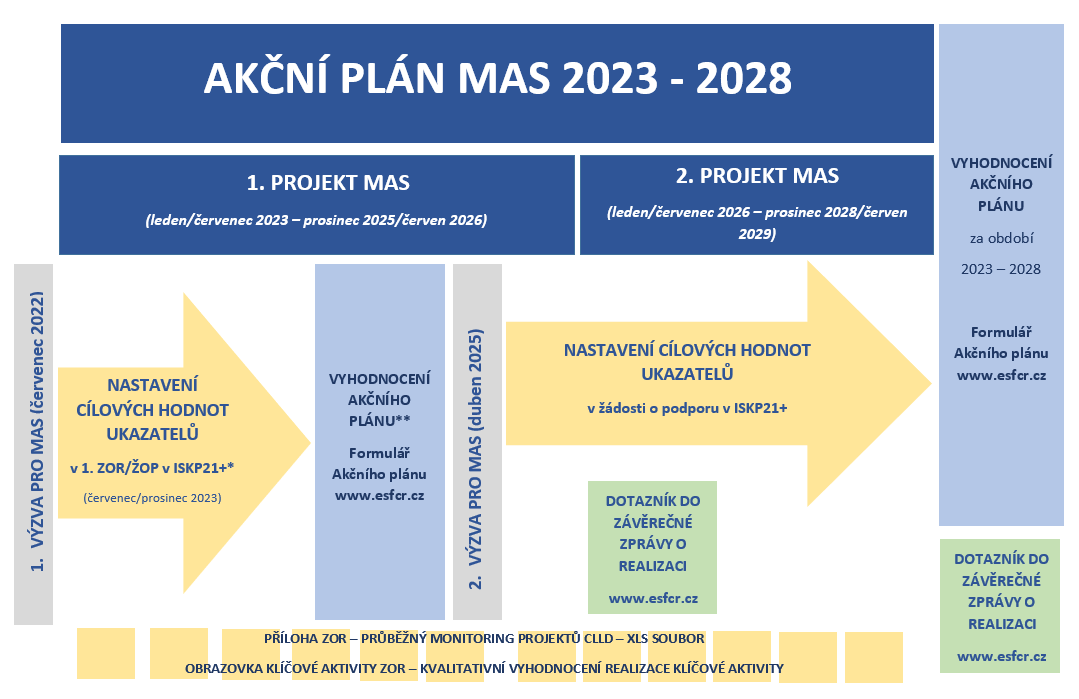 52
[Speaker Notes: *xls soubor Průběžný monitoring projektů CLLD – předkládat s každou ZOR do Dokumentů ZOR aktualizovaný
vyjít ze  situační analýzy  a evaluačního plánu v rámci Akčního plánu a žádosti o podporu 1. projektu MAS, případně z jejich aktualizované verze
 
**Vyhodnocení Akčního plánu na základě monitorovacích ukazatelů v rámci ZOR/ZOP (povinná příloha Žádosti o podporu na 2. navazující projekt MAS) a na základě kvalitativního vyhodnocení realizace aktivit v rámci předložených ZoR (obrazovka Klíčové aktivity, případně Dokumenty ZoR)]
evaluace
MAS mají povinnost vyhodnotit úspěšnost prvního období realizace Akčního plánu OPZ+ strategie CLLD prostřednictvím realizace projektu dle pokynů poskytovatele dotace (povinná příloha projektové žádosti pro návazný projekt).
Dále mají MAS povinnost zpracovat na konci projektu závěrečný dotazník zaměřený na výsledky projektu (nad rámec indikátorů) a případné vyhodnocení postupu realizace, pro které není prostor ve zprávách o realizaci projektu. 
MAS mají také povinnost vyplňovat typologii podpor v IS ESF a realizovat průběžný monitoring projektu prostřednictvím stanovených ukazatelů.
Evaluace a průběžný monitoring jsou využitelné ŘO pro celkové vyhodnocení výzvy a současně mohou být využity MAS při mid-term evaluacích realizace strategií, při vyhodnocení akčního plánu a zpracování závěrečného dotazníku.
ŘO připravil doporučený postup pro průběžný monitoring projektů, aby MAS mohly kvalitně zpracovávat průběžné reporty předkládané ke každé zprávě o realizaci projektu.
53
evaluace
Vyhodnocení prvního období realizace akčního plánu bude zpracováno v následující struktuře:
Opatření: vyhodnocení přínosu realizovaných opatření pro každou CS (změna, která byla u CS nastartována či které bylo u CS dosaženo), a to ve vztahu k cílovému stavu uvedeném v akčním plánu 
Indikátory: vyhodnocení naplnění cílových hodnot indikátorů pro dané opatření
Aktivity: vyhodnocení realizace jednotlivých aktivit, co se dařilo, co se nedařilo, jak je plněn harmonogram a nákladovost a jak se osvědčil způsob realizace (MAS sama jako realizátor / partner s finanční účastí / dodavatel prostřednictvím zakázky)
Vyhodnocení animační činnosti MAS v průběhu realizace akčního plánu: popis a zhodnocení vč. neúspěchů a překážek dílčích animačních aktivit MAS ve vztahu ke klíčovým aktérům v území, dále ve vztahu k veřejnosti, k aktivitám a iniciativám místních obyvatel a dobrovolných spolků a ve vztahu ke krajům a institucím jako je např. Úřad práce ČR, a také ve vztahu k nositelům konkrétních aktivit realizovaných v rámci akčního plánu.
54
evaluace
Dotazník přikládaný k závěrečné zprávě o realizaci projektu (Dotazník ZoR):
Zjišťují se přínosy projektu, překážky jeho realizace, dobrá praxe a udržitelnost.
K vyplnění dotazníku lze využít výstupů průběžného monitoringu.
Dotazník ZoR se vyplňuje za celý projekt, všechny aktivity současně.  
Po vyplnění online formuláře je možné zapsané hodnoty exportovat jako dokument PDF, který se přikládá k závěrečné zprávě o realizaci.
55
evaluace
Vyplňování typologie podpor v IS ESF:
Relevantní typy podpor:

Podpora komunitní práce včetně vzniku, fungování a rozvoje komunitních center:
7.1.	Využití sociální práce (např. ambulantní, terénní činnosti)
7.3.	Využití komunitní práce při práci s komunitou  
7.10.	Využití podpory pracovníky v přímé práci s CS (poradenství, vzdělávání, supervize apod.)
+ případně podpory z oblasti vzdělávání, podpory základních kompetencí pro nalezení pracovního uplatnění či rekvalifikací, kariérového poradenství, diagnostiky, podpory během zaměstnání

Podpora sociální práce na území MAS s důrazem na posílení kompetencí obcí
6.1.	Poskytnutí soustavné/dlouhodobé podpory v udržení bydlení
6.4.	Poskytnutí podpory pro řešení sousedského soužití, prevence a diskriminace v oblasti bydlení, poskytnutí podpory v oblasti participace a svépomoci
7.1.	Využití sociální práce (např. ambulantní, terénní činnosti)
7.10.	Využití podpory pracovníky v přímé práci s CS (poradenství, vzdělávání, supervize apod.)
56
evaluace
Podpora sdílené a neformální péče, včetně paliativní a domácí hospicové péče, homesharingu a dalších forem sdílené péče
7.1.	Využití sociální práce (např. ambulantní, terénní činnosti)
7.4.	Využití služeb pro ohrožené děti 
7.9.	    Využití podpory v oblasti sdílené či neformální péče, paliativní péče
7.10.	    Využití podpory pracovníky v přímé práci s CS (poradenství, vzdělávání, supervize apod.)

Zaměstnanostní programy (s výjimkou programů aktivní politiky zaměstnanosti) s cílem přispět ke snížení lokální nezaměstnanosti
2.	Podpora základních kompetencí pro nalezení pracovního uplatnění
2.1.	Rozvoj měkkých dovedností zvyšujících šanci na nalezení pracovního uplatnění (sebeprezentace, práce s časem, Job club, informační schůzky, motivační kurzy apod.)
2.2.	Posílení finanční gramotnosti, prevence zadlužení 
2.3.	Jiné
57
evaluace
3.	Rekvalifikace, Kariérové poradenství, diagnostika, podpora během zaměstnání 
3.1.	Rekvalifikace
3.2.	Bilanční a pracovní diagnostika
3.3.	Poradenství k volbě či změně zaměstnání, sestavení rozvojového plánu
3.4.	Poradenství za účelem zahájení či udržení samostatně výdělečné činnosti
3.5.	Poradenství na pomoc s udržením zaměstnání
3.6.	Koučink
3.7.	Mentoring 
3.8.	Pracovní asistence
3.9.	Psychosociální podpora 
3.10.	Jiné
58
evaluace
4.	Podpora pracovního uplatnění (získání zaměstnání nebo stáž)
4.1.	Zprostředkování zaměstnání (dotovaná i nedotovaná místa) 
4.2.	Získání zaměstnání v rozsahu menším než ½ běžného úvazku, kdy místo je z projektu dotováno (mimo společensky účelných pracovních míst)
4.3.	Získání zaměstnání v rozsahu alespoň ½ běžného úvazku, kdy místo je z projektu dotováno (mimo společensky účelných pracovních míst)
4.5.	Absolvovaná stáž u zaměstnavatele
4.6.	Uplatnění v tréninkovém nebo chráněném zaměstnání
4.8.	Navýšení úvazku pracovníka minimálně pro dobu 3 měsíců díky zavedení flexibilních forem práce u zaměstnavatele
4.9.	Jiné
7.	Podpora v oblasti sociálního začleňování
7.10.	Využití podpory pracovníky v přímé práci s CS (poradenství, vzdělávání, supervize apod.)
59
evaluace
Podpora rodin a posilování rodinných vazeb
7.1.	Využití sociální práce (např. ambulantní, terénní činnosti)
7.4.	    Využití služeb pro ohrožené děti 
7.5.	    Využití prorodinných opatření a poskytnutí podpory rodin s dětmi  
7.10.	Využití podpory pracovníky v přímé práci s CS (poradenství, vzdělávání, supervize apod.)

Dluhové poradenství jako cílená přímá podpora a pomoc osobám z cílových skupin
7.1.	Využití sociální práce (např. ambulantní, terénní činnosti)
7.7.	Využití aktivit k řešení zadluženosti či předluženosti
7.10.	Využití podpory pracovníky v přímé práci s CS (poradenství, vzdělávání, supervize apod.)
60
evaluace
Průběžný monitoring projektu:
Ukazatele slouží pro průběžný monitoring projektů CLLD, jehož výstupy MAS využijí pro vyhodnocování průběhu projektu s cílem případně upravit jeho postupy.
Zároveň budou výstupy průběžného monitoringu i jedním z podkladů povinného vyhodnocení úspěšnosti prvního období realizace Akčního plánu OPZ+ strategie CLLD a pro vyplnění povinného dotazníku přikládaného k závěrečné zprávě o realizaci (Dotazník ZoR).
Indikátory poskytují zpětnou vazbu o tom, zda podpora splnila svůj účel, tj. zda projekty/programy dosahují cílů, které žadatelé/řídicí orgán jako cíle podpory vymezili. 
Příjemce má povinnost pro každý ukazatel stanovit cílovou hodnotu, kterou dosáhne ke konci realizace projektu (klíčové aktivity), přičemž cílová hodnota bude stanovena v první zprávě o realizaci projektu.
V první zprávě o realizaci popište pro každou klíčovou aktivitu projektu cílový / žádoucí stav, tj. jaké konkrétní (měřitelné) změny jsou očekávány u jednotlivých cílových skupin.
61
evaluace
Průběžný monitoring projektu:
V průběhu realizace projektu musí příjemce průběžně sledovat naplňování ukazatelů a průběžně vykazovat dosažené hodnoty v rámci zpráv o realizaci projektu u indikátorů, které jsou relevantní pro projekt s ohledem na charakter realizovaných aktivit. 
V případě, že MAS bude pro potřeby evaluace chtít sledovat ještě další ukazatele, tak si tyto může nadefinovat po předchozí domluvě s ŘO. 
Důležité je, aby se vykazované hodnoty opíraly o průkaznou evidenci vedenou příjemcem (nebo partnerem) – ta se k ZoR nepřikládá. 
Vykazování přírůstků a celkových dosažených hodnot u jednotlivých ukazatelů MAS uvádí v samostatné excelové příloze ZoR. Zde uvede i stručný komentář k dosažené hodnotě. Příloha je povinnou součástí ZoR.
 Podrobnější popis způsobu práce s CS a pokroku při realizaci KA bude uveden v popisu realizace klíčových aktivit (obrazovka Klíčové aktivity), a to mimo jiné na základě návodných otázek (viz Informace ke spolupráci na evaluaci Výzvy č. 008 OPZ+ Podpora komunitně vedeného místního rozvoje)..
62
[Speaker Notes: Evidencí se myslí např. záznamy o každém klientovi, prezenční listiny kurzů apod., tzn., že vykazované hodnoty musí být prokazatelné a ověřitelné případnou kontrolou (tj. příjemce si dokumenty uchovává u sebe, ke zprávě o realizaci projektu je nedokládá).]
Úvodní list – identifikační údaje projektu
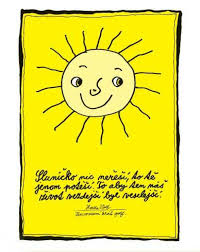 63
[Speaker Notes: Vložené údaje se propíšou do dalších listů k jednotlivým oblastem aktivit]
Podpora komunitní práce
64
[Speaker Notes: Vpravo nahoře se propíše název MAS, projektu a číslo projektu z prvního listu „Identifikační údaje projektu“ (světle modré pole)

Pod jednotlivé ZOR se propíše sledované období rovněž z prvního listu „Identifikační údaje projektu“ (světle modré pole)

V jednotlivých listech se vyplňují jen světle šedá pole, sloupec s dosaženou hodnotou se načítá automaticky z uvedených přírůstků u jednotlivých sledovaných období

MAS vyplňuje jen listy s aktivitami relevantními pro projekt (1.1 Podpora komunitní práce, 1.2 Podpora sociální práce, 1.3 Podpora sdílené a neformální péče, 1.4. Podpora zaměstnanosti osob, 1.5 Podpora rodin, 1.6. Podpora řešení dluhů).

Počet podpořených komunitních aktivit 
Nejde o nový indikátor - MAS si v případě podpory komunitních aktivit ve své Žádosti o podporu zvolila cílovou hodnotu u indikátoru 551 022 Počet podpořených komunitních aktivit. Pokud si cílovou hodnotu u indikátoru nezvolila nebo zvolila neadekvátní cílovou hodnotu a indikátor je pro projekt relevantní, tak to učiní v rámci první ZoR. V každé zprávě o realizaci má MAS povinnost sledovat plnění tohoto indikátoru, pokud je pro projekt relevantní. Zde se jedná o upřesnění, na co se má MAS zaměřit při sledování dosažení cílové hodnoty existujícího indikátoru 551 022 v ZoR. Plnění indikátoru se eviduje v ISKP, nikoli v příloze ZoR – průběžný monitoring.

Příklady zdrojů dat pro vyhodnocení plnění indikátoru: 
V rámci realizace KA zaznamenávat použité metody pro mapování potřeb komunity, včetně jejich frekvence (pracovní skupiny, individuální rozhovory, veřejná setkání, záznamy ze společných pracovních jednání lokálních aktérů apod.)
Pořizovat písemné, či audio záznamy z realizovaných aktivit na jejichž základě budete schopni popsat řešené problémy.
Je možné vést jakousi kroniku Komunitního centra, kde bude v průběhu času zaznamenáváno, co tam probíhalo. Z toho bude možné vyčíst jak aktivity, tak témata a problémy, které byly řešeny a kdo se na jejich řešení podílel. Dá se pojmout i vizuálně atraktivně s fotkami, mohou do ní přispívat i samotní aktéři a cílové skupiny.
Je možné realizovat evaluaci i z pohledu více aktérů – zástupci obcí, partneři, jak oni nahlížejí fungování KC, co jim přináší.
V rámci popisu realizace klíčových aktivit v ZoR (obrazovka Klíčové aktivity) může MAS využít následující návodné otázky, pokud jsou relevantní ve vztahu k realizovaným aktivitám:
Jakým způsobem mapujete potřeby komunity? Informační zdroje: 
https://komunitniprace.msk.cz/wp-content/uploads/2020/05/Jak-zmapovat-potreby-komunity.pdf  ,
https://komunitniprace.msk.cz/wp-content/uploads/2020/09/Organizace-setkani-akcni-skupiny.pdf , 
https://www.socialni-zaclenovani.cz/dokument/metodika-socialni-participace/ 
Jaké participativní metody jste použili při plánování aktivit (řešených témat)? Obdobně jako výše. Zamyslet se i nad tím, zda použité metody a následné aktivity vycházely z identifikovaných potřeb. Popsat provazbu mezi potřebami, zvolenými metodami a realizovanými aktivitami atd.
Jaké aktivity jste realizovali a jaké problémy komunity (témata) jste zde řešili? 
 
Počet osob, které se aktivně zapojily do řešení problému komunity (jedná se osoby, které jsou současně vykazované v indikátorech 600 000 Celkový počet účastníků nebo případně 670 102 Využívání podpořených služeb).
Příklady zdrojů dat pro vyhodnocení plnění indikátoru: 
Pořizovat zápisy z jednání (setkání) členů komunity, ze kterých bude vyplývat kdo co v rámci projektu dělá a jak se tato činnost průběžně vyvíjí. Je možné tyto osoby oslovit, aby ony samy popsaly, jaká byla jejich cesta ke komunitní práci, jak se ke spolupráci dostaly.
V rámci popisu realizace klíčových aktivit v ZoR (obrazovka Klíčové aktivity) může MAS využít následující návodné otázky, pokud jsou relevantní ve vztahu k realizovaným aktivitám:
Jak probíhala aktivizace členů komunity? Seznámit se s odbornými podklady například: Metodika komunitní práce – 2021 – Agentura pro socialni zaclenovani (socialni-zaclenovani.cz)  a popsat, jak konkrétně to probíhalo u vás. Záznamy dělat průběžně, jedenkrát za tři měsíce, max. za půl roku v rámci sledovaného období. 
Jak probíhalo vyhledávání přirozených leadrů? 
Jak probíhala spolupráce aktivních členů komunity se členy realizačního týmu při plánování/realizaci aktivit projektu? 
Počet osob, u kterých došlo ke stabilizaci či zlepšení životní situace díky jejich zapojení do komunitních aktivit (může se jednat o stejné osoby, které jsou vykazovány i v indikátoru výše)
Příklady zdrojů dat pro vyhodnocení plnění indikátoru: 
Je možné použít výběr vzorku osob z cílové skupiny, s nimi realizovat strukturovaný dotazník s možnostmi hodnotit jednotlivé aktivity (formou bodování, škály, výběru z hodnot apod.) a celkový přínos ke zlepšení situace (volné slovní hodnocení). 
Nebo opět se vzorkem cílové skupiny udělat vstupní pohovor mapující jejich situaci a ten zopakovat před ukončením jejich účasti v projektu se zaměřením se na popis případné změny z jejich strany v souvislosti s realizovanými aktivitami.
Nebo formou ankety zmapovat u většího počtu návštěvníků KC jak vnímají jeho přínos např. po prvním roce projektu, jaké by navrhovali případné změny ve fungování.
Zpracovávat anonymizované kauzy, příběhy, komu komunitní centrum pomohlo a ty pak i komunikovat na venek.
V rámci popisu realizace klíčových aktivit v ZoR (obrazovka Klíčové aktivity) může MAS využít následující návodné otázky, pokud jsou relevantní ve vztahu k realizovaným aktivitám:
Jaký vliv měly aktivity projektu na situaci osob z CS?
V jakých oblastech došlo ke zlepšení situace osob z CS? 
Jak jste tyto informace zjišťovali? 
Dochází k propojení cílových skupin s obdobnými problémy? Popište konkrétní aktivity, v rámci kterých k tomuto dochází, a pokud nedochází, tak popište proč.
Jsou vytvářeny podmínky pro vznik svépomocných skupin? Zaměřuje se projekt na podporu svépomocných skupin? Pokud ano tak jak –např. poskytujete prostory pro jejich setkávání, organizujete hlídání dětí či osob vyžadující péči v průběhu setkání těchto skupin, nabízíte specifickou podporu, vzdělávání? Popište konkrétně.
Jaký měly tyto aktivity vliv na rozvoj pomoci, sousedské výpomoci, sdílení a výměně zkušeností, podpoře dobrovolnictví nebo mezigenerační výměně a výpomoci? Popište konkrétní aktivity v rámci kterých k tomuto dochází, a pokud nedochází, tak popište proč, popište vstupní situaci a jak projekt přispívá k rozvoji svépomoci a vzájemné pomoci v komunitě. Uvedeno popisem vstupní situace a výčtem realizovaných aktivit, případně volné slovní hodnocení, které přiřadí k jednotlivým kategoriím relevantní aktivity.]
Podpora komunitní práce
65
[Speaker Notes: Počet podpořených komunitních aktivit 
Nejde o nový indikátor - MAS si v případě podpory komunitních aktivit ve své Žádosti o podporu zvolila cílovou hodnotu u indikátoru 551 022 Počet podpořených komunitních aktivit. Pokud si cílovou hodnotu u indikátoru nezvolila nebo zvolila neadekvátní cílovou hodnotu a indikátor je pro projekt relevantní, tak to učiní v rámci první ZoR. V každé zprávě o realizaci má MAS povinnost sledovat plnění tohoto indikátoru, pokud je pro projekt relevantní. Zde se jedná o upřesnění, na co se má MAS zaměřit při sledování dosažení cílové hodnoty existujícího indikátoru 551 022 v ZoR. Plnění indikátoru se eviduje v ISKP, nikoli v příloze ZoR – průběžný monitoring.

Příklady zdrojů dat pro vyhodnocení plnění indikátoru: 
V rámci realizace KA zaznamenávat použité metody pro mapování potřeb komunity, včetně jejich frekvence (pracovní skupiny, individuální rozhovory, veřejná setkání, záznamy ze společných pracovních jednání lokálních aktérů apod.)
Pořizovat písemné, či audio záznamy z realizovaných aktivit na jejichž základě budete schopni popsat řešené problémy.
Je možné vést jakousi kroniku Komunitního centra, kde bude v průběhu času zaznamenáváno, co tam probíhalo. Z toho bude možné vyčíst jak aktivity, tak témata a problémy, které byly řešeny a kdo se na jejich řešení podílel. Dá se pojmout i vizuálně atraktivně s fotkami, mohou do ní přispívat i samotní aktéři a cílové skupiny.
Je možné realizovat evaluaci i z pohledu více aktérů – zástupci obcí, partneři, jak oni nahlížejí fungování KC, co jim přináší.
V rámci popisu realizace klíčových aktivit v ZoR (obrazovka Klíčové aktivity) může MAS využít následující návodné otázky, pokud jsou relevantní ve vztahu k realizovaným aktivitám:
Jakým způsobem mapujete potřeby komunity? Informační zdroje: 
https://komunitniprace.msk.cz/wp-content/uploads/2020/05/Jak-zmapovat-potreby-komunity.pdf  ,
https://komunitniprace.msk.cz/wp-content/uploads/2020/09/Organizace-setkani-akcni-skupiny.pdf , 
https://www.socialni-zaclenovani.cz/dokument/metodika-socialni-participace/ 
Jaké participativní metody jste použili při plánování aktivit (řešených témat)? Obdobně jako výše. Zamyslet se i nad tím, zda použité metody a následné aktivity vycházely z identifikovaných potřeb. Popsat provazbu mezi potřebami, zvolenými metodami a realizovanými aktivitami atd.
Jaké aktivity jste realizovali a jaké problémy komunity (témata) jste zde řešili? 
 
Počet osob, které se aktivně zapojily do řešení problému komunity (jedná se osoby, které jsou současně vykazované v indikátorech 600 000 Celkový počet účastníků nebo případně 670 102 Využívání podpořených služeb).
Příklady zdrojů dat pro vyhodnocení plnění indikátoru: 
Pořizovat zápisy z jednání (setkání) členů komunity, ze kterých bude vyplývat kdo co v rámci projektu dělá a jak se tato činnost průběžně vyvíjí. Je možné tyto osoby oslovit, aby ony samy popsaly, jaká byla jejich cesta ke komunitní práci, jak se ke spolupráci dostaly.
V rámci popisu realizace klíčových aktivit v ZoR (obrazovka Klíčové aktivity) může MAS využít následující návodné otázky, pokud jsou relevantní ve vztahu k realizovaným aktivitám:
Jak probíhala aktivizace členů komunity? Seznámit se s odbornými podklady například: Metodika komunitní práce – 2021 – Agentura pro socialni zaclenovani (socialni-zaclenovani.cz)  a popsat, jak konkrétně to probíhalo u vás. Záznamy dělat průběžně, jedenkrát za tři měsíce, max. za půl roku v rámci sledovaného období. 
Jak probíhalo vyhledávání přirozených leadrů? 
Jak probíhala spolupráce aktivních členů komunity se členy realizačního týmu při plánování/realizaci aktivit projektu? 
Počet osob, u kterých došlo ke stabilizaci či zlepšení životní situace díky jejich zapojení do komunitních aktivit (může se jednat o stejné osoby, které jsou vykazovány i v indikátoru výše)
Příklady zdrojů dat pro vyhodnocení plnění indikátoru: 
Je možné použít výběr vzorku osob z cílové skupiny, s nimi realizovat strukturovaný dotazník s možnostmi hodnotit jednotlivé aktivity (formou bodování, škály, výběru z hodnot apod.) a celkový přínos ke zlepšení situace (volné slovní hodnocení). 
Nebo opět se vzorkem cílové skupiny udělat vstupní pohovor mapující jejich situaci a ten zopakovat před ukončením jejich účasti v projektu se zaměřením se na popis případné změny z jejich strany v souvislosti s realizovanými aktivitami.
Nebo formou ankety zmapovat u většího počtu návštěvníků KC jak vnímají jeho přínos např. po prvním roce projektu, jaké by navrhovali případné změny ve fungování.
Zpracovávat anonymizované kauzy, příběhy, komu komunitní centrum pomohlo a ty pak i komunikovat na venek.
V rámci popisu realizace klíčových aktivit v ZoR (obrazovka Klíčové aktivity) může MAS využít následující návodné otázky, pokud jsou relevantní ve vztahu k realizovaným aktivitám:
Jaký vliv měly aktivity projektu na situaci osob z CS?
V jakých oblastech došlo ke zlepšení situace osob z CS? 
Jak jste tyto informace zjišťovali? 
Dochází k propojení cílových skupin s obdobnými problémy? Popište konkrétní aktivity, v rámci kterých k tomuto dochází, a pokud nedochází, tak popište proč.
Jsou vytvářeny podmínky pro vznik svépomocných skupin? Zaměřuje se projekt na podporu svépomocných skupin? Pokud ano tak jak –např. poskytujete prostory pro jejich setkávání, organizujete hlídání dětí či osob vyžadující péči v průběhu setkání těchto skupin, nabízíte specifickou podporu, vzdělávání? Popište konkrétně.
Jaký měly tyto aktivity vliv na rozvoj pomoci, sousedské výpomoci, sdílení a výměně zkušeností, podpoře dobrovolnictví nebo mezigenerační výměně a výpomoci? Popište konkrétní aktivity v rámci kterých k tomuto dochází, a pokud nedochází, tak popište proč, popište vstupní situaci a jak projekt přispívá k rozvoji svépomoci a vzájemné pomoci v komunitě. Uvedeno popisem vstupní situace a výčtem realizovaných aktivit, případně volné slovní hodnocení, které přiřadí k jednotlivým kategoriím relevantní aktivity.
 
 
 



Obecným cílem podpory komunitní práce je posílení rozhodování a participace na místní úrovni a zlepšení sociálního kapitálu v území (mj. zlepšení svépomoci, vzájemné pomoci, sousedské výpomoci, sdílení a výměny zkušeností, dobrovolnictví a mezigenerační výměny a výpomoci), tj. rozvoj sebe-organizace a aktivizace komunity, což vede k řešení sdílených problémů komunity, dílčímu zlepšení fyzického a estetického stavu lokality a okolí, zplnomocňování členů komunity nebo udržitelnosti aktivit po skončení projektu. 

Cílový / žádoucí stav, tj. jaké konkrétní (měřitelné) změny očekáváte u jednotlivých cílových skupin k dané klíčové aktivitě 
Cíle musí být stanoveny SMART, tj. konkrétní, měřitelné (tedy zvýšení/snížení a o kolik), dosažitelné aktivitami projektu, realistické (např. s ohledem na velikost RT), časově vymezené.Příklad: V rámci projektu bude realizována komunitní sociální práce v obci. Komunitní pracovník bude mapovat potřeby komunity, vznikne jádrová skupina lídrů (10 osob), kteří se aktivně zapojí do řešení problémů komunity, budou iniciovat realizaci komunitních aktivit, kde bude aktivizována komunita, vzniknou svépomocné skupiny. Vlivem projektu dojde ke zlepšení nepříznivé situace z důvodu sociální izolace a péče o malé děti u 100 osob z komunity. 50 osob znevýhodněných z důvodu věku se zapojí do mezigenerační výpomoci, např. vyzvedávání dětí, hlídání. 20 z nich bude absolvovat vzdělávání v oblasti péče o děti, které bude zajištěno členy komunity se zkušenostmi a vzděláním v této oblasti. U 50  osob pečujících o malé děti dojde díky tomu ke zlepšení postavení na trhu práce, tj. 30 osob bude moci setrvat v dosavadním zaměstnání a 20 osob si bude moci najít vhodné zaměstnání.  Způsob doložení: zápisy z jednání jádrové skupiny, zápisy z veřejného projednávání, prezenční listiny, dotazníky/rozhovory, pracovní smlouvy, potvrzení od ÚP]
Podpora komunitní práce
66
[Speaker Notes: Počet podpořených komunitních aktivit 
Nejde o nový indikátor - MAS si v případě podpory komunitních aktivit ve své Žádosti o podporu zvolila cílovou hodnotu u indikátoru 551 022 Počet podpořených komunitních aktivit. Pokud si cílovou hodnotu u indikátoru nezvolila nebo zvolila neadekvátní cílovou hodnotu a indikátor je pro projekt relevantní, tak to učiní v rámci první ZoR. V každé zprávě o realizaci má MAS povinnost sledovat plnění tohoto indikátoru, pokud je pro projekt relevantní. Zde se jedná o upřesnění, na co se má MAS zaměřit při sledování dosažení cílové hodnoty existujícího indikátoru 551 022 v ZoR. Plnění indikátoru se eviduje v ISKP, nikoli v příloze ZoR – průběžný monitoring.

Příklady zdrojů dat pro vyhodnocení plnění indikátoru: 
V rámci realizace KA zaznamenávat použité metody pro mapování potřeb komunity, včetně jejich frekvence (pracovní skupiny, individuální rozhovory, veřejná setkání, záznamy ze společných pracovních jednání lokálních aktérů apod.)
Pořizovat písemné, či audio záznamy z realizovaných aktivit na jejichž základě budete schopni popsat řešené problémy.
Je možné vést jakousi kroniku Komunitního centra, kde bude v průběhu času zaznamenáváno, co tam probíhalo. Z toho bude možné vyčíst jak aktivity, tak témata a problémy, které byly řešeny a kdo se na jejich řešení podílel. Dá se pojmout i vizuálně atraktivně s fotkami, mohou do ní přispívat i samotní aktéři a cílové skupiny.
Je možné realizovat evaluaci i z pohledu více aktérů – zástupci obcí, partneři, jak oni nahlížejí fungování KC, co jim přináší.
V rámci popisu realizace klíčových aktivit v ZoR (obrazovka Klíčové aktivity) může MAS využít následující návodné otázky, pokud jsou relevantní ve vztahu k realizovaným aktivitám:
Jakým způsobem mapujete potřeby komunity? Informační zdroje: 
https://komunitniprace.msk.cz/wp-content/uploads/2020/05/Jak-zmapovat-potreby-komunity.pdf  ,
https://komunitniprace.msk.cz/wp-content/uploads/2020/09/Organizace-setkani-akcni-skupiny.pdf , 
https://www.socialni-zaclenovani.cz/dokument/metodika-socialni-participace/ 
Jaké participativní metody jste použili při plánování aktivit (řešených témat)? Obdobně jako výše. Zamyslet se i nad tím, zda použité metody a následné aktivity vycházely z identifikovaných potřeb. Popsat provazbu mezi potřebami, zvolenými metodami a realizovanými aktivitami atd.
Jaké aktivity jste realizovali a jaké problémy komunity (témata) jste zde řešili? 
 
Počet osob, které se aktivně zapojily do řešení problému komunity (jedná se osoby, které jsou současně vykazované v indikátorech 600 000 Celkový počet účastníků nebo případně 670 102 Využívání podpořených služeb).
Příklady zdrojů dat pro vyhodnocení plnění indikátoru: 
Pořizovat zápisy z jednání (setkání) členů komunity, ze kterých bude vyplývat kdo co v rámci projektu dělá a jak se tato činnost průběžně vyvíjí. Je možné tyto osoby oslovit, aby ony samy popsaly, jaká byla jejich cesta ke komunitní práci, jak se ke spolupráci dostaly.
V rámci popisu realizace klíčových aktivit v ZoR (obrazovka Klíčové aktivity) může MAS využít následující návodné otázky, pokud jsou relevantní ve vztahu k realizovaným aktivitám:
Jak probíhala aktivizace členů komunity? Seznámit se s odbornými podklady například: Metodika komunitní práce – 2021 – Agentura pro socialni zaclenovani (socialni-zaclenovani.cz)  a popsat, jak konkrétně to probíhalo u vás. Záznamy dělat průběžně, jedenkrát za tři měsíce, max. za půl roku v rámci sledovaného období. 
Jak probíhalo vyhledávání přirozených leadrů? 
Jak probíhala spolupráce aktivních členů komunity se členy realizačního týmu při plánování/realizaci aktivit projektu? 
Počet osob, u kterých došlo ke stabilizaci či zlepšení životní situace díky jejich zapojení do komunitních aktivit (může se jednat o stejné osoby, které jsou vykazovány i v indikátoru výše)
Příklady zdrojů dat pro vyhodnocení plnění indikátoru: 
Je možné použít výběr vzorku osob z cílové skupiny, s nimi realizovat strukturovaný dotazník s možnostmi hodnotit jednotlivé aktivity (formou bodování, škály, výběru z hodnot apod.) a celkový přínos ke zlepšení situace (volné slovní hodnocení). 
Nebo opět se vzorkem cílové skupiny udělat vstupní pohovor mapující jejich situaci a ten zopakovat před ukončením jejich účasti v projektu se zaměřením se na popis případné změny z jejich strany v souvislosti s realizovanými aktivitami.
Nebo formou ankety zmapovat u většího počtu návštěvníků KC jak vnímají jeho přínos např. po prvním roce projektu, jaké by navrhovali případné změny ve fungování.
Zpracovávat anonymizované kauzy, příběhy, komu komunitní centrum pomohlo a ty pak i komunikovat na venek.
V rámci popisu realizace klíčových aktivit v ZoR (obrazovka Klíčové aktivity) může MAS využít následující návodné otázky, pokud jsou relevantní ve vztahu k realizovaným aktivitám:
Jaký vliv měly aktivity projektu na situaci osob z CS?
V jakých oblastech došlo ke zlepšení situace osob z CS? 
Jak jste tyto informace zjišťovali? 
Dochází k propojení cílových skupin s obdobnými problémy? Popište konkrétní aktivity, v rámci kterých k tomuto dochází, a pokud nedochází, tak popište proč.
Jsou vytvářeny podmínky pro vznik svépomocných skupin? Zaměřuje se projekt na podporu svépomocných skupin? Pokud ano tak jak –např. poskytujete prostory pro jejich setkávání, organizujete hlídání dětí či osob vyžadující péči v průběhu setkání těchto skupin, nabízíte specifickou podporu, vzdělávání? Popište konkrétně.
Jaký měly tyto aktivity vliv na rozvoj pomoci, sousedské výpomoci, sdílení a výměně zkušeností, podpoře dobrovolnictví nebo mezigenerační výměně a výpomoci? Popište konkrétní aktivity v rámci kterých k tomuto dochází, a pokud nedochází, tak popište proč, popište vstupní situaci a jak projekt přispívá k rozvoji svépomoci a vzájemné pomoci v komunitě. Uvedeno popisem vstupní situace a výčtem realizovaných aktivit, případně volné slovní hodnocení, které přiřadí k jednotlivým kategoriím relevantní aktivity.]
Podpora sociální práce na území MAS
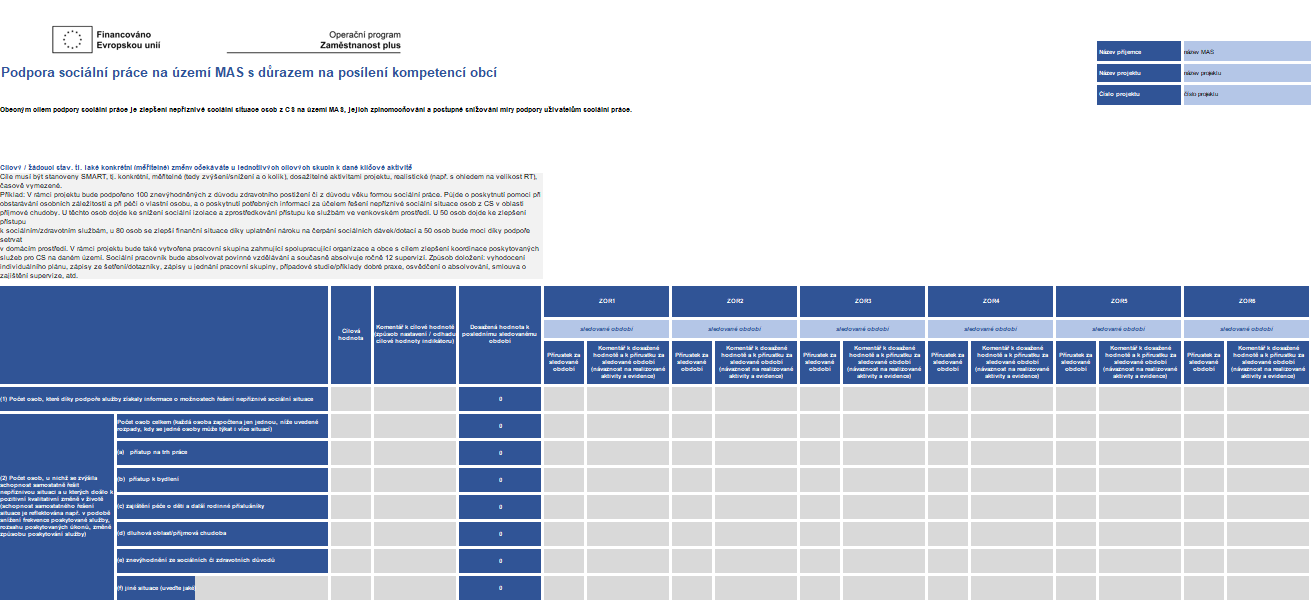 67
[Speaker Notes: Počet osob, které díky podpoře služby získaly informace o možnostech řešení nepříznivé sociální situace 
(zde se předpokládá, že tyto osoby zpravidla nepřekročí hranici pro nebagatelní podporu a budou vykazovány pouze v indikátoru 670 102 Využívání podpořených služeb)
Příklady zdrojů dat pro vyhodnocení plnění indikátoru: 
Prezenční listiny z informačních setkání, záznamy z individuálních konzultací vždy s uvedeným časovým rozsahem, atp. (příjemce si tyto podklady zpracovává průběžně a archivuje u sebe, ve zprávě o realizaci pouze popíše, nedokládá). 
 
Počet osob, u nichž se zvýšila schopnost samostatně řešit nepříznivou situaci (schopnost samostatného řešení situace je reflektována např. v podobě snížení frekvence poskytované služby, rozsahu poskytovaných úkonů, změně způsobu poskytování služby) a u kterých došlo k pozitivní kvalitativní změně v životě  
(zde budou buď účastníci, kteří jsou sledováni v indikátoru 673 102 Účastníci projektů, u nichž intervence formou sociální práce naplnila svůj účel, nebo účastníci, kteří ještě z projektu nevystoupili, nebo osoby, které jsou vykazované v indikátoru 670 102 Využívání podpořených služeb a zároveň u nich sociální práce naplnila svůj účel   (tj. úspěšně opustily projekt a zároveň jim byla poskytnuta podpora méně než 40 hodin nebo se jednalo o anonymní osoby) nebo jejich podpora z projektu ještě pokračuje, tj. ještě projekt neopustily a zároveň se předpokládá, že nedosáhnout na podporu 40 hodin nebo se jedná o anonymní osoby)  .
Příklady zdrojů dat pro vyhodnocení plnění indikátoru: 
Vytvořit individuální plán intervence (podpory), odsouhlasený klientem na začátku i při ukončení, který se průběžně reviduje a vyhodnocuje, tj. dochází k vyhodnocení splnění cílů stanovených v individuálním plánu zaměřených na řešení klientovy nepříznivé sociální situace. Příklady oblastí, ve kterých může docházet ke zlepšení jsou např. situace uživatele na trhu práce, v oblasti bydlení, péče o děti a další rodinné příslušníky, dluhová oblast, znevýhodnění ze zdravotních či sociálních důvodů atd.) Zde je možné zpracovat pro každé téma anonymizovanou kauzu/příběh a ty následně veřejně prezentovat jako dopad naší činnosti.
 Pokud bude využívána případová práce, je možné realizovat společné hodnocení situace klienta na základě realizace případové konference, fokusní skupiny nebo písemným hodnocením situace klienta ze strany zapojených aktérů. Je možné hodnotit i z pohledu sociálního pracovníka prostřednictvím například hodnotící škály (zlepšení, mírné zlepšení, stejný stav. Sociální pracovníci mají možnost průběžně konzultovat nejistoty v hodnocení s ostatními v týmu, tak, aby bylo hodnocení co nejvíce objektivní.
 
V rámci popisu realizace klíčových aktivit v ZoR (obrazovka Klíčové aktivity) může MAS využít následující návodné otázky, pokud jsou relevantní ve vztahu k realizovaným aktivitám:
Platí obecně pro všechny ukazatele výše:
Jakým způsobem byla prováděna depistáž osob z CS?
Jaké problémy (témata) CS byly řešeny? Možný způsob evidence: 
Jaké typy intervencí byly využity? Možný způsob evidence: Existují programy např. Cygnus, ve kterých se toto dá sledovat.
Jaký měly tyto intervence dopad na situaci osob z CS? Možný způsob evidence: individuální plány, popř. tam, kde nejsou možné, rozhovor s objednatelem služby
V jakých oblastech došlo ke zlepšení situace osob z CS? 
Jak jste tyto informace zjišťovali?
Jaké další spolupracující organizace byly do řešení problémů CS zapojeny a jakým způsobem? Možný způsob evidence: Můžeme požádat spolupracující organizace o jejich vlastní hodnocení spolupráce.
Byly v rámci projektu využívány případové konference?
Došlo ke zvýšení míry vzájemné spolupráce a komunikace obcí s dalšími aktéry v území? Možný způsob evidence: Možné ověřit realizací fokusní skupiny, případně oslovit aktéry k jejich zhodnocení do jaké míry se komunikace zvýšila –dotazník, škála/výběr z hodnot a slovní komentář.
Byly nově zavedeny či rozvíjeny koncepční, strategické či metodické činnosti obcí v oblasti sociálního začleňování ve spolupráci s dalšími subjekty?]
Podpora sdílené a neformální péče
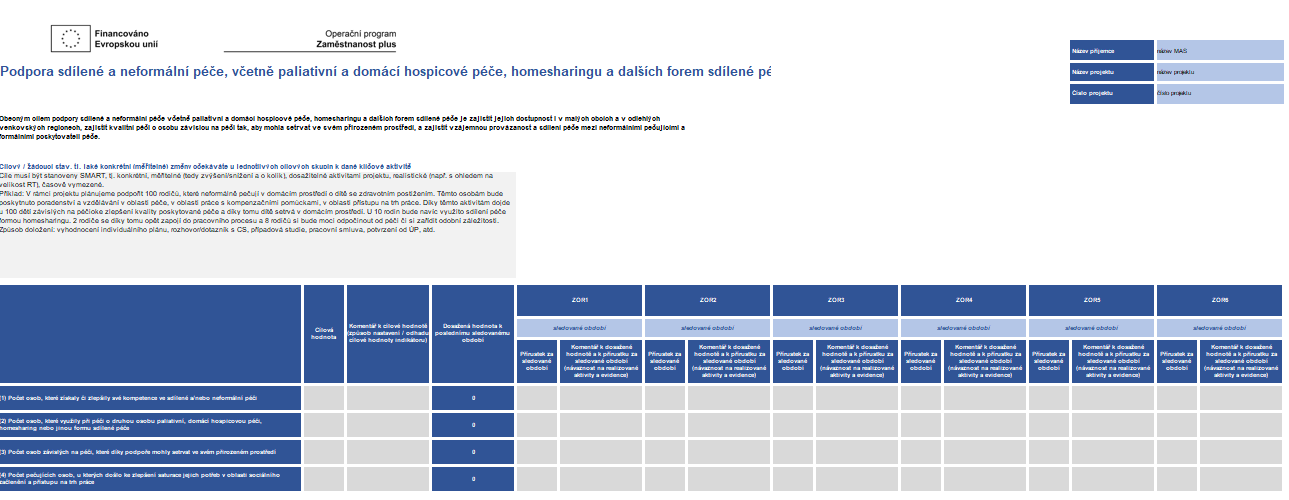 68
[Speaker Notes: Počet osob, které získaly či zlepšily své kompetence ve sdílené a/nebo neformální péči
(zde se předpokládá, že tyto osoby zpravidla překročí hranici pro nebagatelní podporu a budou vykazovány pouze v indikátoru 600000 Celkový počet účastníků, případně v indikátoru 670 120 Využívání podpořených služeb)
 
V rámci popisu realizace klíčových aktivit v ZoR (obrazovka Klíčové aktivity) by si MAS měla odpovědět na následující otázky, pokud jsou relevantní ve vztahu k realizovaným aktivitám:
V jakých oblastech si pečující osoby zlepšily své kompetence týkající se péče o osobu závislou?
Jaký vliv měla tato podpora na zlepšení kvality poskytované péče? 
Zdroj dat: Dotazník pro klienta/pečovatele (např. škála, výběr z hodnot) s možností volného komentáře s odůvodněním.
Počet osob, které využily při péči o druhou osobu paliativní, domácí hospicovou péči, homesharing nebo jinou formu sdílené péče
Počet osob závislých na péči, které díky podpoře mohly setrvat ve svém přirozeném prostředí
Počet pečujících osob, u kterých došlo ke zlepšení saturace jejich potřeb v oblasti sociálního začlenění a přístupu na trh práce
V rámci popisu realizace klíčových aktivit v ZoR (obrazovka Klíčové aktivity) by si MAS měla odpovědět na následující otázky, pokud jsou relevantní ve vztahu k realizovaným aktivitám:
 
Jaký vliv měla poskytnutá podpora na zlepšení sociální situace rodiny a zvýšení zaměstnanosti pečující osob? 
Byli do podpory zapojeni i další rodinní příslušníci osob z CS?
Zdroj dat: realizovat individuální plán, případně případovou studii u vybraného vzorku.]
Podpora zaměstnatelnosti osob
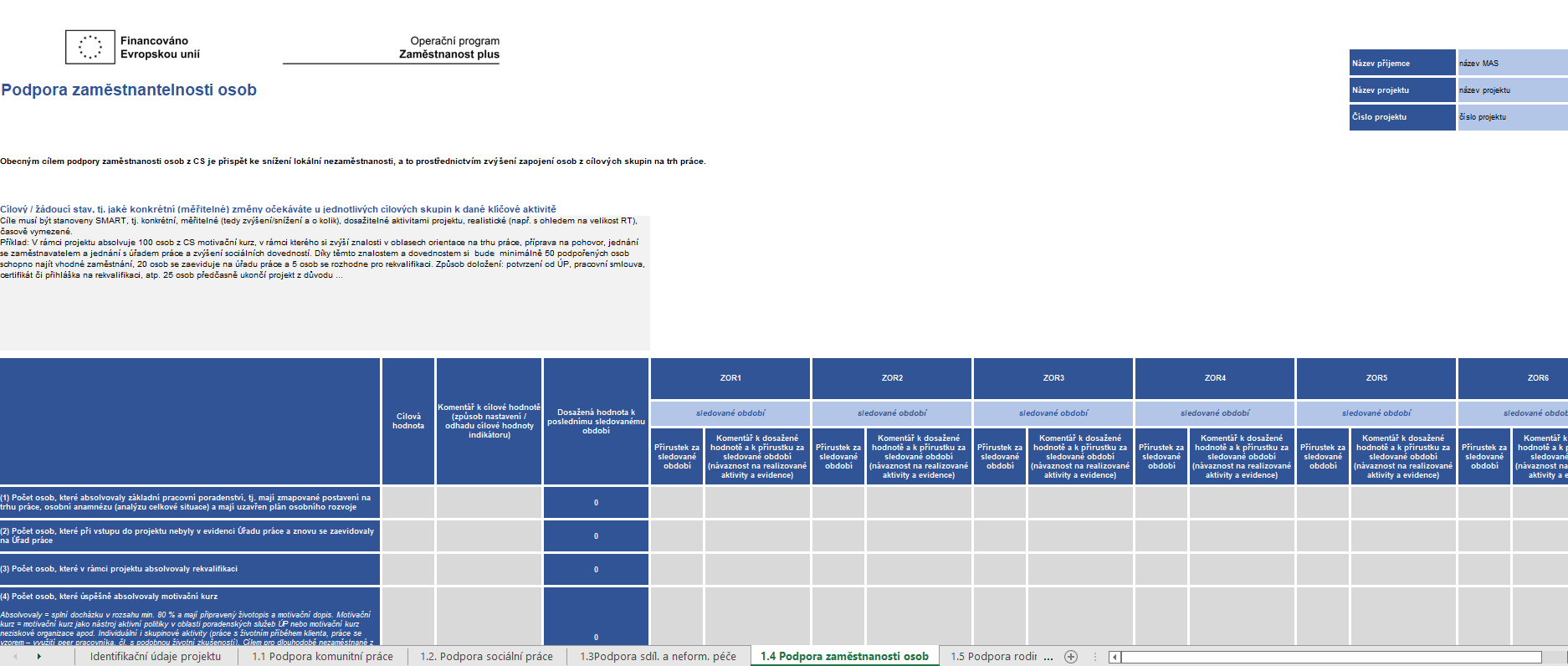 69
[Speaker Notes: Jedná se indikátory, které jsou podmnožinou indikátoru 600000 Celkový počet účastníků, případně 670120 Využívání podpořených služeb, podle toho, jaký rozsah podpory osoba obdržela.

Počet osob, které absolvovaly základní pracovní poradenství, tj. mají zmapované postavení na trhu práce, osobní anamnézu (analýzu celkové situace) a mají uzavřen plán osobního rozvoje. 
Zdroj dat: prezenční listiny z poradenství včetně přesného času doby jeho trvání, vytvořit anamnézu a plán osobního rozvoje dle dobrého vzoru, archivovat.
 
Počet osob, které při vstupu do projektu nebyly v evidenci Úřadu práce a znovu se zaevidovaly   na Úřad práce

Počet osob, které v rámci projektu absolvovaly rekvalifikaci 
V rámci popisu realizace klíčových aktivit v ZoR (obrazovka Klíčové aktivity) by si MAS měla odpovědět na následující otázky, pokud jsou relevantní ve vztahu k realizovaným aktivitám:
Jakým způsobem byly voleny rekvalifikace? Hrály při výběru rekvalifikací požadavky budoucích zaměstnavatelů? Popište, jak jste tyto požadavky získali (kontaktováním zaměstnavatelů, s vědomím, že se jedná o převažující činnost podniku v regionu apod., archivujte případnou komunikaci telefonickou krátkým záznamem). 
Byly rekvalifikace zajišťovány před nástupem nebo po nástupu na pracovní místa? Archivovat kopie rekvalifikačních certifikátů se souhlasem klienta.
Jaký subjekt rekvalifikace zajišťoval?
Pobíraly osoby z CS příspěvek při rekvalifikaci z ÚP ČR? Pokud ne, co jim v tom bránilo? Komunikace jak s účastníkem, tak s pracovníkem Úřadu práce (ověření informací).
V jakém časovém rozmezí se podařilo osobám z CS nalézt pracovní uplatnění po absolvování rekvalifikace? Udržovat kontakt s účastníkem rekvalifikace po dobu realizace projektu, domluvit se s účastníkem, aby toto nahlásil, pokud se dlouho neozývá kontaktovat.
Odpovídalo zaměření rekvalifikací následnému pracovnímu uplatnění osob z CS? Popsat ve vztahu k pracovnímu uplatnění realizovanému v rámci, či v průběhu realizace projektu (v případě, že si účastník na základě realizace rekvalifikace nalezl zaměstnání bez vazby na projekt). Lze použít to co je uvedeno níže: Je nutné nastavit způsob budoucí komunikace s klientem na počátku kontraktu. Vyžádat si svolení pro pracovního poradce, zjistit informaci telefonicky/e-mailem poté, co klient opustí zaměstnanecký projekt. Realizátor zjišťuje daný stav nejdéle do ukončení projektu (např. zda si osoba udržela zaměstnání na volném trhu práce).  Udržení zaměstnání osoby po dobu 6 měsíců lze doložit např. záznamem o rozhovoru s osobou. 
 
Počet znevýhodněných osob umístěných na pracovních místech 
Nejde o nový indikátor - MAS má povinnost v projektu stanovit cílovou hodnotu indikátoru 672 001 Počet znevýhodněných osob umístěných na pracovních místech, pokud je pro projekt relevantní. Zde se jedná o upřesnění,   na co se má MAS zaměřit při sledování dosažení cílové hodnoty existujícího indikátoru 672 001 v ZoR. Plnění indikátoru se eviduje v IS ESF, nikoli v příloze ZoR – průběžný monitoring.

V rámci popisu realizace klíčových aktivit v ZoR (obrazovka Klíčové aktivity) by si MAS měla odpovědět na následující otázky, pokud jsou relevantní ve vztahu k realizovaným aktivitám:
Byl v rámci projektu vytvořen systém prostupného zaměstnávání? 
Které subjekty se do systému zapojily, jakým způsobem? 
Probíhalo jednání se zaměstnavateli o vstupních podmínkách na pracovních místech, byla nabízena a realizována podpora zaměstnavatelům (např. práce s exekučními srážkami, přijetí osob s trestním rejstříkem, přijetí osob se zdravotním postižením, přijetí osob dlouhodobě nezaměstnaných, slaďování rodinného a pracovního života – zajištění péče o děti či osoby blízké, zajištění dopravy do zaměstnání, dojednání pracovní asistence apod.)?
Bylo v rámci projektu využito alternativní odměňování (jiná než měsíční frekvence výplat apod.)?
 
Počet osob, které úspěšně absolvovaly tréninkové pracovní místo (jedná se o podmnožinu indikátoru 672001 v případě, že byly podpořené osoby umístěny na tréninková pracovní místa)
Úspěšné absolvování znamená min. 70% účast na tréninkovém pracovním místě.  Tréninková pracovní místa nejsou chápána jako řádné zaměstnání, ale jako způsob práce s cílovou skupinou v rámci zaměstnaneckých programů OPZ+ se zvýšenou podporou sociální práce a se zaměřením na komplexní podporu klienta s cílem jeho aktivizace a zvýšením jeho zaměstnatelnosti na trhu práce.
 
 
Počet osob, které úspěšně absolvovaly motivační kurz
 
Absolvovaly = splní docházku v rozsahu min. 80 % a mají připravený životopis a motivační dopis. Motivační kurz = motivační kurz jako nástroj aktivní politiky v oblasti poradenských služeb ÚP nebo motivační kurz neziskové organizace apod. Individuální i skupinové aktivity (práce s životním příběhem klienta, práce se vzorem – využití peer pracovníka, čl. s podobnou životní zkušeností). Cílem pro dlouhodobě nezaměstnané z hlediska komplexu sociálních účinků je aktivace účastníků (nalezení osobní motivace k intenzivnímu hledání práce, natrénování nových sociálních a praktických dovedností za účelem jejich využití v praxi). Zlepšením komunikativnosti, samostatnosti, sociálních dovedností, zvýšením sebevědomí podpořit individuální aktivitu uchazeče a tím snižovat riziko jeho sociální exkluze. 
 
 
 
Počet osob, které využily podporu na pracovišti (pracovní asistence, mentoring apod.)
V rámci popisu realizace klíčových aktivit v ZoR (obrazovka Klíčové aktivity) by si MAS měla odpovědět na následující otázky, pokud jsou relevantní ve vztahu k realizovaným aktivitám:
Jaké subjekty pracovní asistenci či mentoring prováděly?
Jaká byla intenzita a délka pracovní asistence či mentoringu? 
Jaké problémy byly nejčastěji řešeny a jakým způsobem?
 
 
Počet osob, které zahájily výkon pracovní činnosti
 
Započítává se pouze výkon práce na hlavní pracovní poměr, dohodu o pracovní činnosti, výkon samostatné výdělečné činnosti (OSVČ). Započítat lze pouze osoby, u nichž je rozsah výkonu práce v takové míře, že je kolidující pro vedení osoby v evidenci uchazečů o zaměstnání Úřadu práce.
 
Počet osob, které si zaměstnání udržely 6 měsíců
 
Je nutné nastavit způsob budoucí komunikace s klientem na počátku kontraktu. Vyžádat si svolení pro pracovního poradce, zjistit informaci telefonicky/e-mailem poté, co klient opustí zaměstnanecký projekt. Realizátor zjišťuje daný stav nejdéle do ukončení projektu (např. zda si osoba udržela zaměstnání na volném trhu práce).  Udržení zaměstnání osoby po dobu 6 měsíců lze doložit např. záznamem o rozhovoru s osobou. 
 
Počet osob, které absolvovaly podpůrné aktivity 
V rámci popisu realizace klíčových aktivit v ZoR (obrazovka Klíčové aktivity) by si MAS měla odpovědět na následující otázky, pokud jsou relevantní ve vztahu k realizovaným aktivitám:
Byla v rámci podpory zaměstnanosti využívány metody sociální práce?
Byly v rámci podpory zaměstnanosti využívány případové konference? 
Bylo v rámci podpory zaměstnanosti poskytováno dluhové poradenství?
Byla v rámci podpory zaměstnanosti řešena problematika bydlení?
Bylo v rámci podpory zaměstnanosti poskytováno psychologické poradenství nebo psychoterapeutické služby?
Došlo ke zvýšení míry vzájemné spolupráce a komunikace obcí, zaměstnavatelů neziskového sektoru a veřejných služeb zaměstnanosti?
Byli do podpory zapojeni i rodinní příslušníci osob z CS?
 
Počet osob, které předčasně opustily aktivity projektu
V rámci popisu realizace klíčových aktivit v ZoR (obrazovka Klíčové aktivity) by si MAS měla odpovědět na následující otázky, pokud jsou relevantní ve vztahu k realizovaným aktivitám:
Jaké byly příčiny předčasného opuštění projektu?
Jaká opatření byla realizována, aby bylo takovým situacím předcházeno či zabráněno?]
Podpora rodin a posilování rodinných vazeb
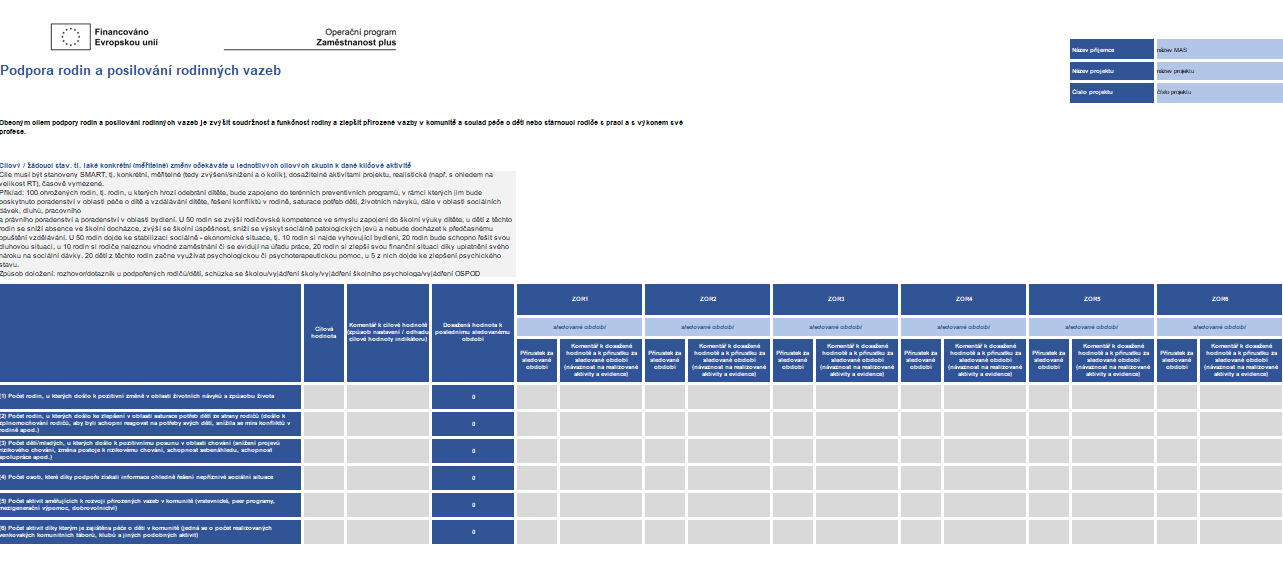 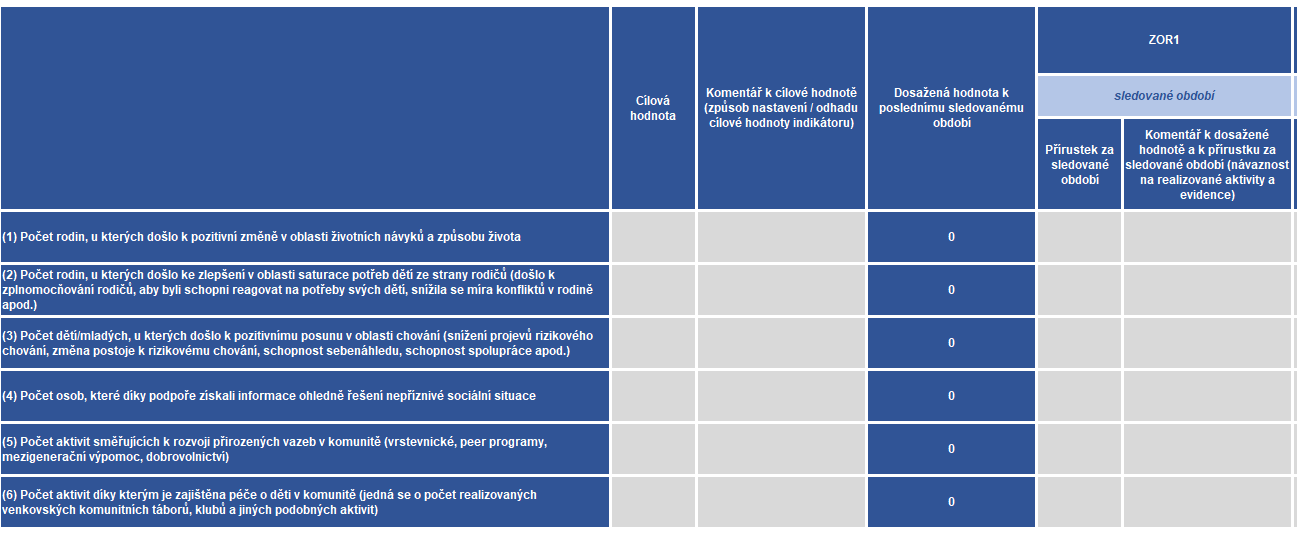 70
[Speaker Notes: Počet rodin, u kterých došlo k pozitivní změně v oblasti životních návyků a způsobu života 
Na základě realizovaného individuálního plánu podpory popsat jaké konkrétní nevhodné návyky se podařilo změnit (může být i zaškrtávací varianta s uvedením nevhodných návyků, aby to bylo nějak sjednoceno) s možností slovního hodnocení např. jakou to má vazbu na jejich životní strategie. Individuální plán by měl být průběžně hodnocen ve frekvenci 1x 6 měsíců. 
V případě například významného posunu u rodiny k lepšímu by mělo cenu udělat případovou studii k hlubšímu porozumění souvislostí mezi realizovanými aktivitami a následným pozitivním dopadem. Pokud bude využita případová práce, pak realizovat společné hodnocení posunu z pohledu zapojených aktérů (případová konference, fokusní skupina, písemné hodnocení na základě předem definovaných otázek).
 (došlo k zplnomocňování rodičů, aby byli schopni reagovat na potřeby svých dětí, snížila se míra konfliktů v rodině apod.)
Obdobně jako výše nějaký výčet + možnost popisu, informace získat z individuálního plánu a v případě významného posunu možno zpracovat případovou studii. Společné hodnocení zapojených aktérů v rámci případové práce (případová konference, fokusní skupina, písemné hodnocení).
 
Počet dětí/mladých, u kterých došlo k pozitivnímu posunu v oblasti chování (snížení projevů rizikového chování, změna postoje k rizikovému chování, schopnost sebenáhledu, schopnost spolupráce apod.)
Vstupní šetření a průběžné pozorování na základě strukturovaného rozhovoru s klientem, pokud je realizovaná případová práce s dětským klientem při zapojení dalších aktérů, realizovat společné hodnocení posunu např. ve frekvenci 1x za 6 měsíců. Je možné realizovat společným setkáním, nebo písemným hodnocením zapojených aktérů (toto je možné i častěji).
Počet osob, které díky podpoře získaly informace ohledně řešení nepříznivé sociální situace
Prezenční listiny z informačních setkání, záznamy z individuálních konzultací vždy s uvedeným časovým rozsahem.
V rámci popisu realizace klíčových aktivit v ZoR (obrazovka Klíčové aktivity) by si MAS měla odpovědět na následující otázky, pokud jsou relevantní ve vztahu k realizovaným aktivitám:
Platí obecně pro všechny ukazatele výše:
Jaké problémy byly řešeny?
Jaké typy intervencí byly využity?
Jaký měly tyto intervence dopad na situaci osob z CS?
V jakých oblastech došlo ke zlepšení situace osob z CS? 
Jak jste tyto informace zjišťovali?
Jaké další spolupracující organizace byly do řešení problémů CS zapojeny a jakým způsobem?
 
Počet aktivit směřujících k rozvoji přirozených vazeb v komunitě (vrstevnické, peer programy, , , mezigenerační výpomoc, dobrovolnictví)
V rámci popisu realizace klíčových aktivit v ZoR (obrazovka Klíčové aktivity) by si MAS měla odpovědět na následující otázky, pokud jsou relevantní ve vztahu k realizovaným aktivitám:
Jaké typy aktivit jste realizovali?
Jaké problémy (témata) jste v rámci aktivit řešili?
Jaký měly tyto aktivity dopad na situaci osob z CS?
V jakých oblastech došlo ke zlepšení situace osob z CS? 
Jak jste tyto informace zjišťovali?
Podpořil projekt rozvoj přirozených vazeb v komunitě? Jak konkrétně? 
 
 
Počet aktivit, díky kterým je zajištěna péče o děti v komunitě (jedná se o počet realizovaných venkovských komunitních táborů, klubů a jiných podobných aktivit)
V rámci popisu realizace klíčových aktivit v ZoR (obrazovka Klíčové aktivity) by si MAS měla odpovědět na následující otázky, pokud jsou relevantní ve vztahu k realizovaným aktivitám:
 
Mají realizované aktivity komunitní rozměr? Jsou vyústěním komunitní práce a reagují na potřeby komunity? Popište, jakým způsobem docházelo k zapojení místní komunity při plánování a realizaci aktivit.
Jak jste zjišťovali potřeby místní komunity týkající se péče o děti?
Docházelo při plánování a realizaci aktivit k zapojení místních organizací? Popište, jak to probíhalo.
Jaký měla realizace aktivit vliv na slaďování pracovního a rodinného života rodičů?]
Podpora řešení dluhové problematiky
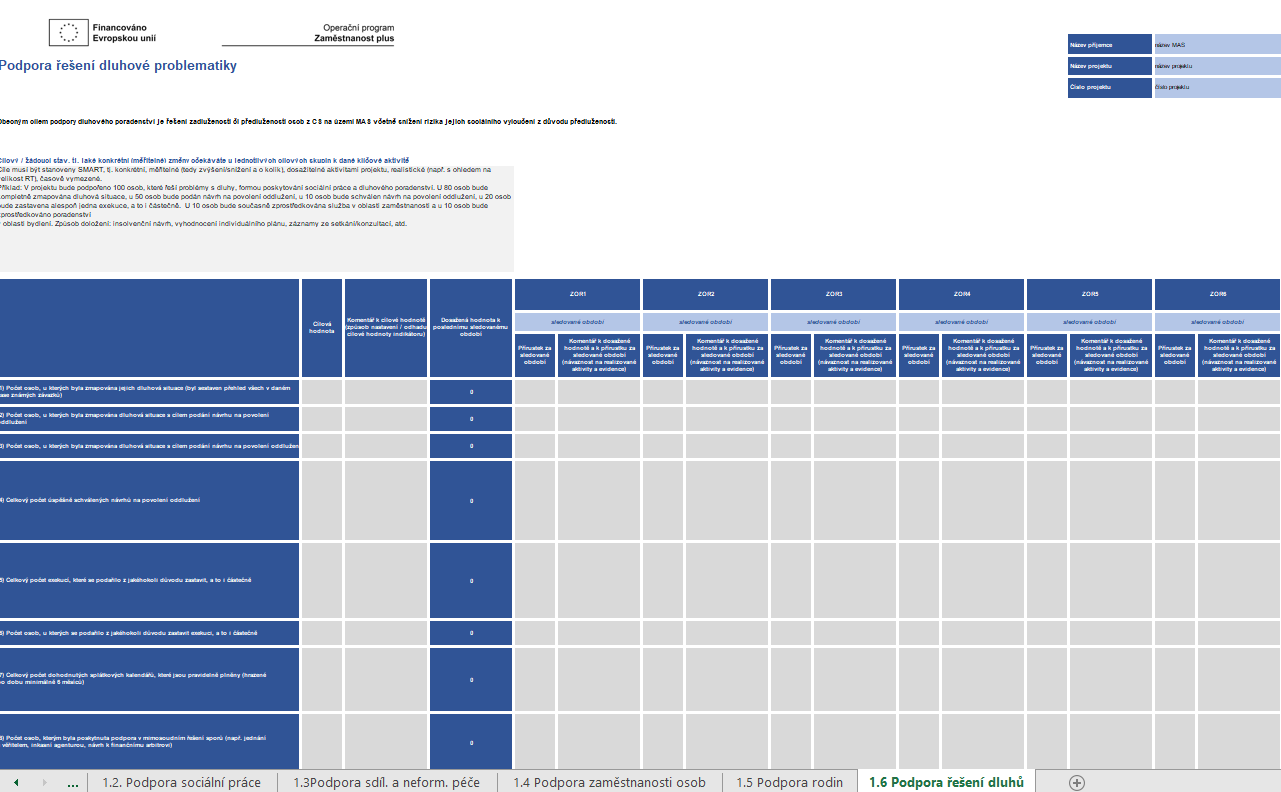 71
[Speaker Notes: Jedna podpořená osoba může být započítána do plnění více různých indikátorů. Výjimkou jsou indikátory 1 až 3, zde platí, že jedna podpořená osoba může být zahrnuta výlučně jen do jednoho z těchto indikátorů.

(1) Počet osob, u kterých byla zmapována jejich dluhová situace (byl sestaven přehled všech v daném čase známých závazků  )
(2) Počet osob, u kterých byla zmapována dluhová situace s cílem podání návrhu na povolení oddlužení 
Písemné záznamy z jednání s klientem, tvorba fotokopií souvisejících podkladů na základě souhlasu klienta
(3) Počet osob, u kterých byla zmapována dluhová situace s cílem podání návrhu na povolení oddlužení zpracovaného jiným subjektem (příprava podkladů pro podání návrhu na povolení oddlužení advokátem, jinou NNO v případě, že příjemce nemá sám akreditaci)
Písemné záznamy z jednání s klientem, tvorba fotokopií souvisejících podkladů na základě souhlasu klienta, záznamy o komunikaci (včetně telefonické krátkým záznamem) se spolupracujícími subjekty, archivace veškerých podkladů.
(4) Celkový počet úspěšně schválených návrhů na povolení oddlužení
(5) Celkový počet exekucí, které se podařilo z jakéhokoli důvodu zastavit, a to i částečně 
Sledovat počet a přidat slovní popis o co konkrétně šlo na základě archivace dokumentace (záznamy ze setkání s klientem, komunikace s věřiteli, úřady k jednotlivým exekucím, vše pečlivě archivovat).
(6) Počet osob, u kterých se podařilo z jakéhokoli důvodu zastavit exekuci, a to i částečně – viz výše
(7) Celkový počet dohodnutých splátkových kalendářů, které jsou pravidelně plněny (hrazené po dobu minimálně 6 měsíců) 
Doporučujeme vždy ověřit ambici dlužníka splácet s reálnou výší jeho příjmů a přesvědčit pro to, co je skutečně reálné. Někdy je dobré mít možnost určité flexibility tzn. někdy zaplatit méně, ale alespoň něco, když to jde pak více. Domluvit se s účastníkem na prokazování platby (okopíruji si útržek složenky, společně s účastníkem zkontroluji platbu na účtu a udělám záznam, který archivuji).
(8) Počet osob, kterým byla poskytnuta podpora v mimosoudním řešení sporů (např. jednání s věřitelem, inkasní agenturou, návrh k finančnímu arbitrovi) 
Vést písemné záznamy o těchto jednáních, archivovat příslušnou emailovou i tel. komunikaci.
(9) Počet osob, kterým byla poskytnuta podpora v nalézacím řízení (např. sepsání vyjádření k soudu, podání opravného prostředku proti platebnímu rozkazu a rozsudku, pomoc s podáním žaloby na vydání bezdůvodného obohacení (po zastavení protiprávních exekucí), dohoda v rámci řízení). Archivace veškeré související dokumentace na jejímž základě to budete moci vyhodnotit.
  V rámci popisu realizace klíčových aktivit v ZoR (obrazovka Klíčové aktivity) by si MAS měla odpovědět na následující otázky, pokud jsou relevantní ve vztahu k realizovaným aktivitám:
Jaké další spolupracující organizace byly do řešení problémů CS zapojeny a jakým způsobem? Archivovat komunikaci s těmito organizacemi, vést písemné záznamy o realizovaných jednáních. Ptát se klienta, zda a s kým dalším na řešení dluhu spolupracuje.
Byli do podpory zapojeni i rodinní příslušníci osob z CS? 
Vést záznamy o případných setkáních, archivovat komunikaci s nimi, udělat písemný záznam (stačí velice krátký) i z telefonního hovoru.]